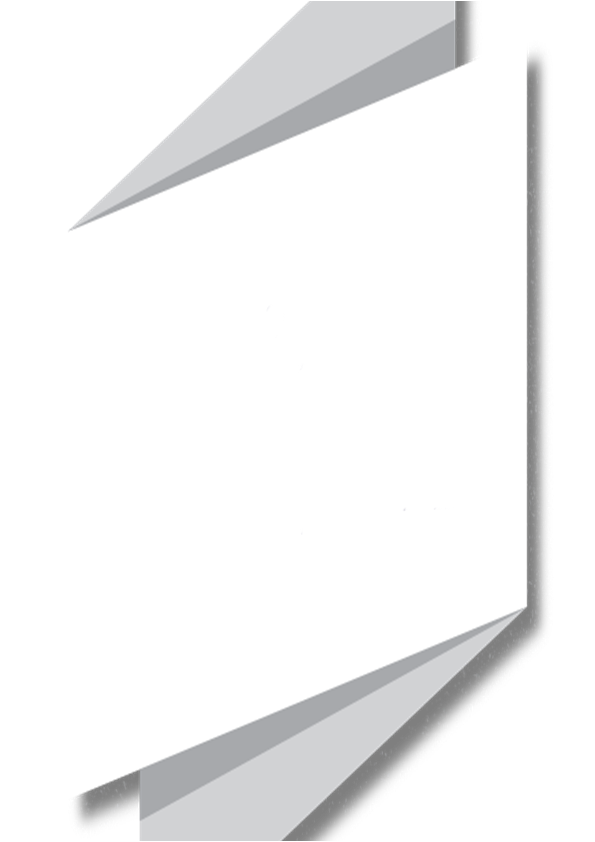 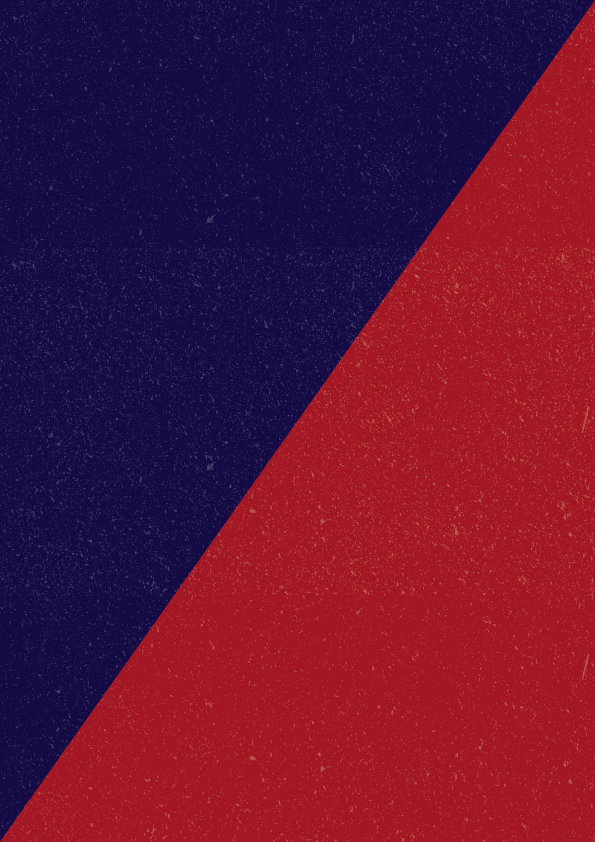 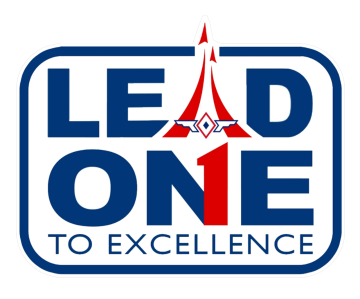 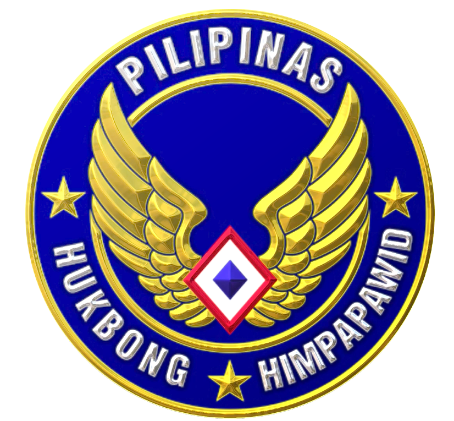 FLIGHT PLAN 2028
BALANCED SCORECARD ESSENTIALS
BALANCED SCORECARD ESSENTIALS
BALANCED SCORECARD

EXECUTION PREMIUM PROCESS (XPP)

DEVELOP THE STRATEGY

PLAN THE STRATEGY
BALANCED SCORECARD ESSENTIALS
BALANCED SCORECARD
BALANCED SCORECARD ESSENTIALS
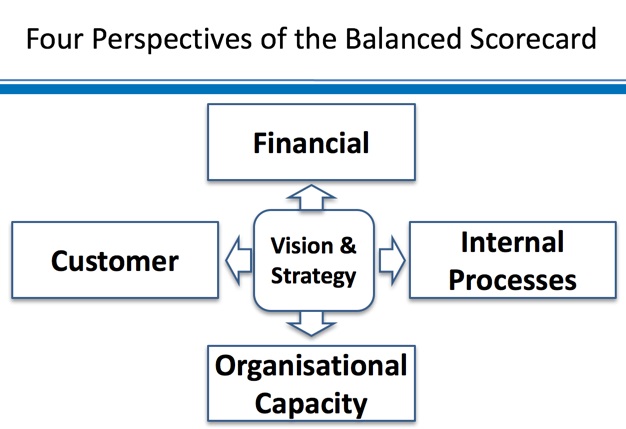 BALANCED SCORECARD ESSENTIALS
ACCOMPLISHED CRITICAL MANAGEMENT PROCESSES

Clarify and translate visions and strategy

Communicate and link strategic objectives and measures

Plan, set targets, and align strategic initiatives

Enhance strategic feedback and learning
BALANCED SCORECARD ESSENTIALS
The Balanced Scorecard functions as:
BALANCED SCORECARD ESSENTIALS
The Balanced Scorecard components are:
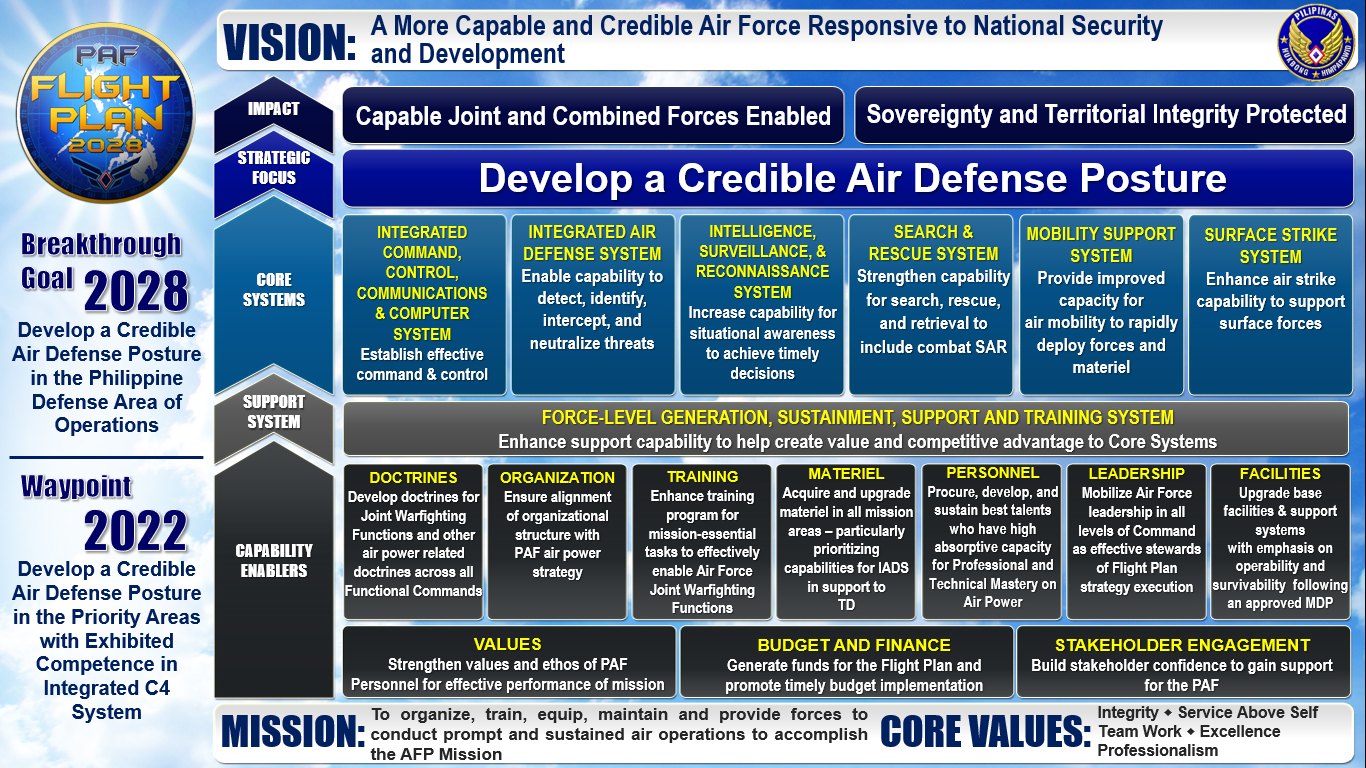 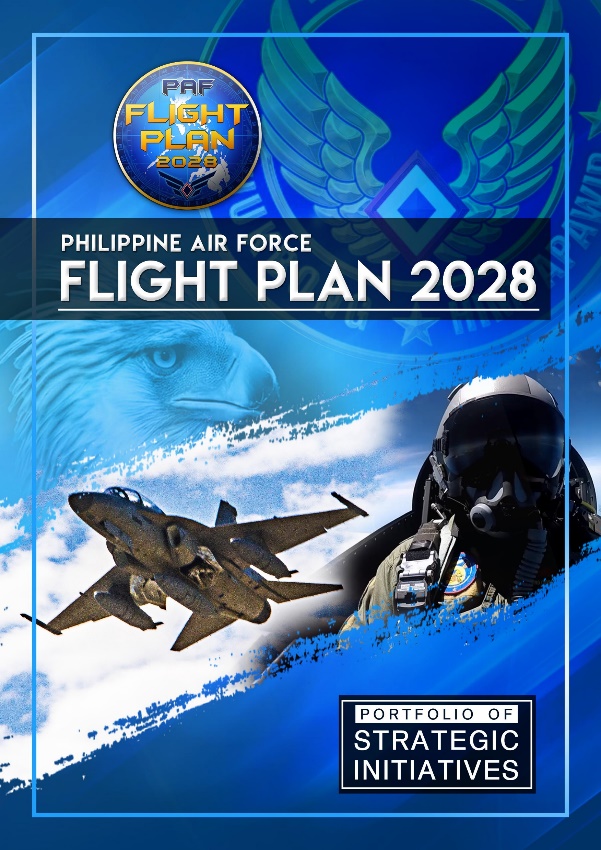 Strategy Map
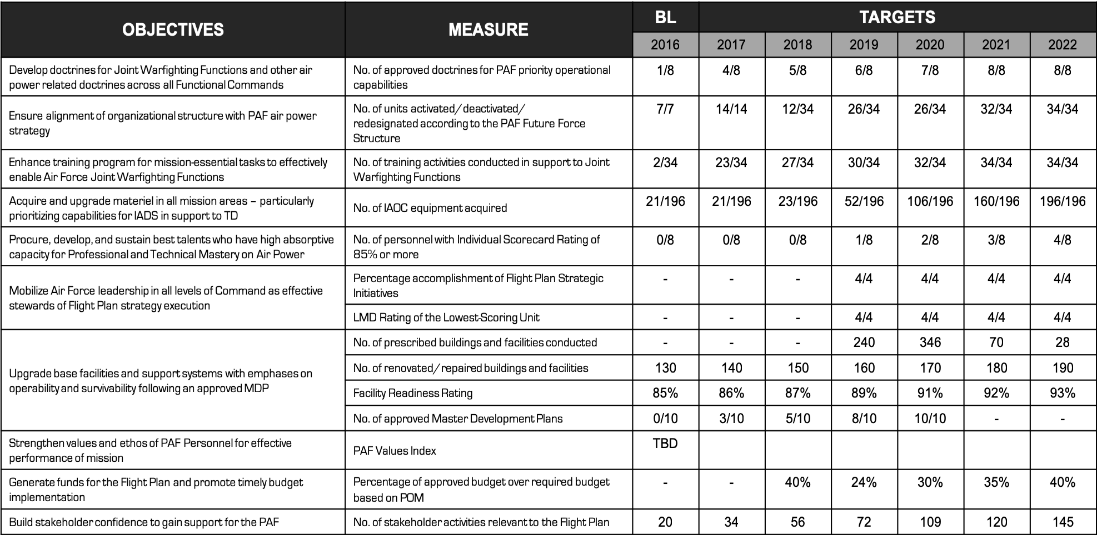 Portfolio of Strategic Initiatives
Performance Scorecard
BALANCED SCORECARD ESSENTIALS
Why use the Balanced Scorecard?
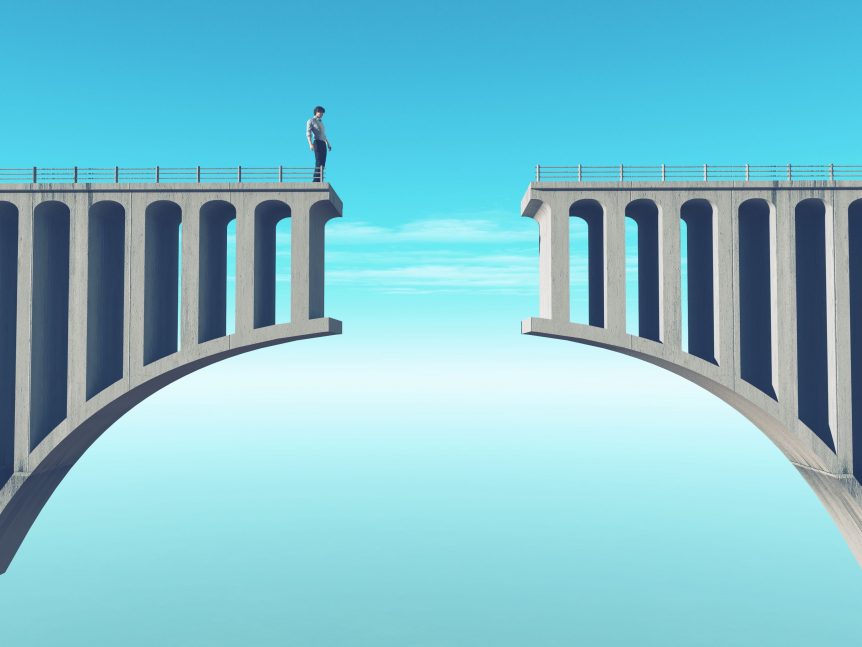 CURRENT
DESIRED
GAP
BALANCED SCORECARD ESSENTIALS
EXECUTION
PREMIUM 
PROCESS 
(XPP)
BALANCED SCORECARD ESSENTIALS
Role Clarification
Identifying of Stakeholders
Problem and Objective Analysis
Develop the Strategy
Consolidate long-term trends and data on strategy
Reintroduce minor changes to strategy planning
Determine if there is need to ”refresh” strategy
Report and evaluate accomplishment of initiatives
Determine if targets are being reached
Identify if measures are responsive
Crafting the Strategic Objectives into a Strategy Map
Generation of Measures and Targets for the Scorecard
Formulation of Strategic Initiatives
Plan the 
Strategy
Link strategy to budget process
Link strategy to communication systems
Link strategy to accountability mechanisms
Test and 
Adapt
Align strategies and scorecards with lower units
Align individual performance evaluation with strategy
Align the Organization
Monitor 
and Learn
Plan 
Operations
Develop the Strategy
START
Develop the Strategy
START
Core Values, Mission
Role Clarification (“What is the Air Force mandated to do exactly?”):
Customer-Outcome Analysis
Value Chain Analysis
Stakeholder, Problem, and Objective Analysis
Develop the Strategy
START
Core Values, Mission
Role Clarification (“What is the Air Force mandated to do exactly?”):
Customer-Outcome Analysis
Value Chain Analysis
Stakeholder, Problem, and Objective Analysis
Change Agenda
Vision
Develop the Strategy
START
Core Values, Mission
Role Clarification (“What is the Air Force mandated to do exactly?”):
Customer-Outcome Analysis
Value Chain Analysis
Stakeholder, Problem, and Objective Analysis
Change Agenda
Vision
GOVERNANCE CHARTER
Plan the Strategy
Change Agenda
Vision
Plan the Strategy
Change Agenda
Vision
STRATEGY MAP
Strategic Objectives
Based on Strategic Perspectives:
Impact
Strategic Focus
Core Systems
Capability Enablers
Plan the Strategy
Change Agenda
Vision
STRATEGY MAP
Strategic Objectives
Based on Strategic Perspectives:
Impact
Strategic Focus
Core Systems
Capability Enablers
Plan the Strategy
Change Agenda
Vision
STRATEGY MAP
Strategic Objectives
Based on Strategic Perspectives:
Impact
Strategic Focus
Core Systems
Capability Enablers
Strategy Measures
ENTERPRISE SCORECARD
Plan the Strategy
Change Agenda
Vision
STRATEGY MAP
Strategic Objectives
Based on Strategic Perspectives:
Impact
Strategic Focus
Core Systems
Capability Enablers
Strategy Measures
Targets
Measure Profiles
ENTERPRISE SCORECARD
Plan the Strategy
Change Agenda
Vision
STRATEGY MAP
Strategic Objectives
Based on Strategic Perspectives:
Impact
Strategic Focus
Core Systems
Capability Enablers
Strategy Measures
Targets
Measure Profiles
ENTERPRISE SCORECARD
Plan the Strategy
Change Agenda
Vision
STRATEGY MAP
Strategic Objectives
Based on Strategic Perspectives:
Impact
Strategic Focus
Core Systems
Capability Enablers
Strategy Measures
Targets
Portfolio of Initiatives
DMF (with KPIs based on Scorecard)
Work Breakdown Structure
Gantt Chart
Costing
Measure Profiles
ENTERPRISE SCORECARD
Align the Organization
Strategic Objectives
Strategy Measures
Targets
Initiatives
ENTERPRISE SCORECARD
Align the Organization
Strategic Objectives
Strategy Measures
Targets
Initiatives
ENTERPRISE SCORECARD
Unit #1 Mandate
Unit #2 Mandate
Align the Organization
Strategic Objectives
Strategy Measures
Targets
Initiatives
ENTERPRISE SCORECARD
Unit #1 Mandate
Unit #1 Objectives
Unit #2 Mandate
Unit #2 Objectives
Align the Organization
Strategic Objectives
Strategy Measures
Targets
Initiatives
ENTERPRISE SCORECARD
Unit #1 Measures
Unit #1 Targets
Unit #1 Mandate
Unit #1 Objectives
Measure Profiles
Unit #2 Mandate
Unit #2 Measures
Unit #2 Targets
Unit #2 Objectives
Measure Profiles
Align the Organization
Strategic Objectives
Strategy Measures
Targets
Initiatives
ENTERPRISE SCORECARD
Unit #1 Measures
Unit #1 Targets
Unit #1 Mandate
Unit #1 Objectives
Measure Profiles
UNIT #1 SCORECARD
Unit #2 Mandate
Unit #2 Measures
Unit #2 Targets
Unit #2 Objectives
Measure Profiles
UNIT #2 SCORECARD
Align the Organization
Strategic Objectives
Strategy Measures
Targets
Initiatives
ENTERPRISE SCORECARD
Unit #1 Measures
Unit #1 Targets
Unit #1 Initiatives
Unit #1 Mandate
Unit #1 Objectives
Measure Profiles
UNIT #1 SCORECARD
Unit #2 Mandate
Unit #2 Measures
Unit #2 Targets
Unit #2 Initiatives
Unit #2 Objectives
Measure Profiles
UNIT #2 SCORECARD
Align the Organization
Strategic Objectives
Strategy Measures
Targets
Initiatives
ENTERPRISE SCORECARD
Unit #1 Measures
Unit #1 Targets
Unit #1 Initiatives
Unit #1 Mandate
Unit #1 Objectives
Measure Profiles
UNIT #1 SCORECARD
Unit #2 Mandate
Unit #2 Measures
Unit #2 Targets
Unit #2 Initiatives
Unit #2 Objectives
Measure Profiles
UNIT #2 SCORECARD
Individual Performance Measures
Individual Targets
Align the Organization
Strategic Objectives
Strategy Measures
Targets
Initiatives
ENTERPRISE SCORECARD
Unit #1 Measures
Unit #1 Targets
Unit #1 Initiatives
Unit #1 Mandate
Unit #1 Objectives
Measure Profiles
UNIT #1 SCORECARD
Unit #2 Mandate
Unit #2 Measures
Unit #2 Targets
Unit #2 Initiatives
Unit #2 Objectives
Measure Profiles
UNIT #2 SCORECARD
Individual Performance Measures
Individual Targets
INDIVIDUAL SCORECARD
Plan Operations
ENTERPRISE SCORECARD
Strategy Measures
Targets
Initiatives
Plan Operations
ENTERPRISE SCORECARD
Strategy Measures
Targets
Initiatives
Process Alignment
Plan Operations
ENTERPRISE SCORECARD
Strategy Measures
Targets
Initiatives
Process Alignment
Alignment of Resources
Alignment of Expectations
Alignment of Messages
Plan Operations
ENTERPRISE SCORECARD
Strategy Measures
Targets
Initiatives
Process Alignment
Alignment of Resources
Alignment of Expectations
Alignment of Messages
Link Initiative Funding to 
PAF Budget
POM
DSOM (through creation of PAF Strat Mgt System)
PPBER
Plan Operations
ENTERPRISE SCORECARD
Strategy Measures
Targets
Initiatives
Process Alignment
Alignment of Resources
Alignment of Expectations
Alignment of Messages
Link Initiative Funding to 
PAF Budget
Link Strategy to 
Accountability Systems
POM
DSOM (through creation of PAF Strat Mgt System)
PPBER
AGI
Internal Audit
Project Evaluation Schemes
FP Monitoring System
Plan Operations
ENTERPRISE SCORECARD
Strategy Measures
Targets
Initiatives
Process Alignment
Alignment of Resources
Alignment of Expectations
Alignment of Messages
Link Initiative Funding to 
PAF Budget
Link Strategy Messages to Existing Communication Processes
Link Strategy to 
Accountability Systems
POM
DSOM (through creation of PAF Strat Mgt System)
PPBER
AGI
Internal Audit
Project Evaluation Schemes
FP Monitoring System
Stakeholder Engagement 
Strategic Communication Plans
Training Programs
Cascading Activities
Plan Operations
ENTERPRISE SCORECARD
Strategy Measures
Targets
Initiatives
Process Alignment
Alignment of Resources
Alignment of Expectations
Alignment of Messages
Link Initiative Funding to 
PAF Budget
Link Strategy Messages to Existing Communication Processes
Link Strategy to 
Accountability Systems
POM
DSOM (through creation of PAF Strat Mgt System)
PPBER
AGI
Internal Audit
Project Evaluation Schemes
FP Monitoring System
Stakeholder Engagement 
Strategic Communication Plans
Training Programs
Cascading Activities
Implementation of Initiatives
Monitor and Learn
ENTERPRISE SCORECARD
Implementation of Initiatives
Strategy Measures
Targets
Initiatives
Link Strategy to 
Accountability Systems
AGI
Internal Audit
Command Evaluation Schemes
FP Monitoring System
Monitor and Learn
ENTERPRISE SCORECARD
Implementation of Initiatives
Strategy Measures
Targets
Initiatives
Link Strategy to 
Accountability Systems
AGI
Internal Audit
Command Evaluation Schemes
FP Monitoring System
Initiatives Review
Monitor and Learn
ENTERPRISE SCORECARD
Implementation of Initiatives
Strategy Measures
Targets
Initiatives
Link Strategy to 
Accountability Systems
AGI
Internal Audit
Command Evaluation Schemes
FP Monitoring System
”Are we completing initiatives?”
”Are we achieving targets based on initiative performance?”
Initiatives Review
Monitor and Learn
ENTERPRISE SCORECARD
Implementation of Initiatives
Strategy Measures
Targets
Initiatives
Strategy Review
Link Strategy to 
Accountability Systems
AGI
Internal Audit
Command Evaluation Schemes
FP Monitoring System
”Are we completing initiatives?”
”Are we achieving targets based on initiative performance?”
Initiatives Review
Monitor and Learn
ENTERPRISE SCORECARD
Implementation of Initiatives
Strategy Measures
Targets
Initiatives
“Are the targets sensible/achievable?”
“Are the measures still responsive?”
“Are there difficulties in measurement/
target achievement?”
Strategy Review
Link Strategy to 
Accountability Systems
AGI
Internal Audit
Command Evaluation Schemes
FP Monitoring System
”Are we completing initiatives?”
”Are we achieving targets based on initiative performance?”
Initiatives Review
Test and 
Adapt
Link Strategy to 
Accountability Systems
AGI
Internal Audit
Command Evaluation Schemes
FP Monitoring System
Strategy Review
Initiatives Review
Test and 
Adapt
Link Strategy to 
Accountability Systems
AGI
Internal Audit
Command Evaluation Schemes
FP Monitoring System
Strategy Review
Initiatives Review
Changes in Initiatives
Test and 
Adapt
Link Strategy to 
Accountability Systems
AGI
Internal Audit
Command Evaluation Schemes
FP Monitoring System
Strategy Review
Run “Align Organization” and succeeding stages again with revised Scorecard or Initiatives
Initiatives Review
Changes in Initiatives
Test and 
Adapt
Link Strategy to 
Accountability Systems
AGI
Internal Audit
Command Evaluation Schemes
FP Monitoring System
Strategy Review
Changes in Measures or Targets
Run “Align Organization” and succeeding stages again with revised Scorecard or Initiatives
Initiatives Review
Changes in Initiatives
Test and 
Adapt
Environment Change
Change in priorities of higher-ups (AFP, DND, Executive branch)
Link Strategy to 
Accountability Systems
AGI
Internal Audit
Command Evaluation Schemes
FP Monitoring System
Strategy Review
Changes in Measures or Targets
Run “Align Organization” and succeeding stages again with revised Scorecard or Initiatives
Initiatives Review
Changes in Initiatives
Test and 
Adapt
Environment Change
Change in priorities of higher-ups (AFP, DND, Executive branch)
Changes in Objectives, Vision, or Role
Link Strategy to 
Accountability Systems
AGI
Internal Audit
Command Evaluation Schemes
FP Monitoring System
Strategy Review
Changes in Measures or Targets
Run “Align Organization” and succeeding stages again with revised Scorecard or Initiatives
Initiatives Review
Changes in Initiatives
Test and 
Adapt
Environment Change
STRATEGY REFRESH
Run “Develop the Strategy” and succeeding stages again with revised role, vision, or objectives
Change in priorities of higher-ups (AFP, DND, Executive branch)
Changes in Objectives, Vision, or Role
Link Strategy to 
Accountability Systems
AGI
Internal Audit
Command Evaluation Schemes
FP Monitoring System
Strategy Review
Changes in Measures or Targets
Run “Align Organization” and succeeding stages again with revised Scorecard or Initiatives
Initiatives Review
Changes in Initiatives
BALANCED SCORECARD ESSENTIALS
DEVELOP THE STRATEGY
PROBLEM AND OBJECTIVE ANALYSIS
STAKEHOLDER
ANALYSIS
GOVERNANCE
CHARTER
BALANCED SCORECARD ESSENTIALS
What comprises the Governance Charter?
GOVERNANCE CHARTER
A statement saying what the organization wants to be after a determined period of time
VISION
A statement saying what the organization is mandated to do (the function of the organization)
MISSION
Principles that the organization embodies and takes into heart in all that it does
CORE VALUES
PAF GOVERNANCE CHARTER
VISION
A more capable and credible Air Force responsive to national security and development
To organize, train, equip, maintain and provide forces to conduct prompt and sustained air operations to accomplish the AFP mission
MISSION
CORE VALUES
Integrity | Service above Self | Teamwork | Excellence | Professionalism
BALANCED SCORECARD ESSENTIALS
How do we perform Stakeholder Analysis?
STAKEHOLDER ANALYSIS
NAME OF UNIT:
BALANCED SCORECARD ESSENTIALS
How do we perform Problem/Objective Analysis?
BALANCED SCORECARD ESSENTIALS
PROBLEM ANALYSIS
Development of a problem tree – second diagnostic tool in situation analysis.  Used to:
Analyze existing situation surrounding a given development problem context
Identify the major related problems and constraints associated with the development problem
Visualize the cause-effect relationship in a diagram.
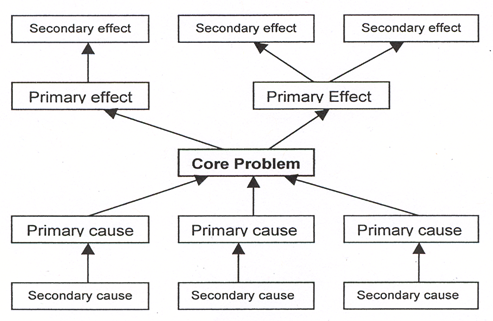 BALANCED SCORECARD ESSENTIALS
STEPS IN PROBLEM ANALYSIS OR PROBLEM TREE
Discuss general situation and issues identify the 	development problem with the stakeholders, 	stating it as a negative situation.

Write the problems that are the direct causes of 	the development problem. Restrict the 	problems to those that are currently existing, 	do not anticipate future problems.

Repeat step 2, determine the direct causes for 	each of these problems.
BALANCED SCORECARD ESSENTIALS
STEPS IN PROBLEM ANALYSIS OR PROBLEM TREE
4.  Identify the direct effects of the development 	problem.

5.  Continue to place perceived effects of each 	problem.

6.  Review the problem tree and analyze the 	interrelationship of problems at different levels.

7.  Draw a line to identify each problem that is a 	cause to the problem that represents an effect.
BALANCED SCORECARD ESSENTIALS
BALANCED SCORECARD ESSENTIALS
How do we perform Objective Analysis?
BALANCED SCORECARD ESSENTIALS
OBJECTIVE ANALYSIS
Problems identified are turned into objectives

Describes a situation after the problems have been resolved

Identifies the means – end relationship

Visualizes the means-end relationship
BALANCED SCORECARD ESSENTIALS
OBJECTIVE ANALYSIS
Picture of the “changed situation”

Helps stakeholders imagine what is required to achieve change and maintain more control over planning the change

Facilitated the formulation of success indicators that are realistic, acceptable, and owned by the stakeholders
BALANCED SCORECARD ESSENTIALS
STEPS IN PERFORMING OBJECTIVE ANALYSIS
Reformulate the starter problem into an objective 

Convert direct causes into objectives; add additional objectives as appropriate

Convert all problem statements into objective statements

**Objectives should be realistically achievable
BALANCED SCORECARD ESSENTIALS
STEPS IN PERFORMING OBJECTIVE ANALYSIS
Examine each statement above the starter objective, convert to positive statement

Review the objectives, ensure means-end relationship are valid

Complete the objectives tree by connecting the objectives with lines
Transport Cost per capita remains unchanged
Traffic flows smoothly
Exhaust pollution stabilized
Growth of new private car registration stagnates
Public transport is an attractive alternative to private transport
SBC provides reliable and safe public transport services
Road networks are well maintained
Bus schedule and utilization optimized
Bus accidents are rare
Bus fleet functions well
Drivers obey traffic rules
City council focuses on road maintenance
Police apply traffic control plan
Special bus driving licenses introduced
Bus replacement schedule finalized
Bus maintenance improved
Non-formal skills training and testing started
SBC achieves financial self sufficiency
Government grants import licenses for spare parts
BALANCED SCORECARD ESSENTIALS
ALTERNATIVE ANALYSIS
Also called Result Chain analysis

Identify alternative means to achieve the desired situation or objective

Assess the feasibility of each of the alternatives

Agree on a project strategy
BALANCED SCORECARD ESSENTIALS
STEPS IN PERFORMING ALTERNATIVE ANALYSIS
Select the desired objective

Identify sets or results chains of lower-level objectives from the objectives tree

Examine each means-end branch, result chain, to identify potential outputs and activities. Ensure that the results chain will lead to the project outcome.
Transport Cost per capita remains unchanged
Traffic flows smoothly
Exhaust pollution stabilized
Growth of new private car registration stagnates
Roads
Public transport is an attractive alternative to private transport
SBC provides reliable and safe public transport services
Bus Fleet
Road networks are well maintained
Bus schedule and utilization optimized
Bus accidents are rare
Drivers
Drivers obey traffic rules
Bus fleet functions well
City council focuses on road maintenance
Police apply traffic control plan
Special bus driving licenses introduced
Bus replacement schedule finalized
Bus maintenance improved
Non-formal skills training and testing started
SBC achieves financial self sufficiency
Government grants import licenses for spare parts
Transport Cost per capita remains unchanged
Traffic flows smoothly
Exhaust pollution stabilized
Growth of new private car registration stagnates
Public Works
Public transport is an attractive alternative to private transport
SBC provides reliable and safe public transport services
SBC Company
Road networks are well maintained
Bus schedule and utilization optimized
Bus accidents are rare
Police
Drivers obey traffic rules
Bus fleet functions well
City council focuses on road maintenance
Police apply traffic control plan
Special bus driving licenses introduced
Bus replacement schedule finalized
Bus maintenance improved
Non-formal skills training and testing started
SBC achieves financial self sufficiency
Government grants import licenses for spare parts
BALANCED SCORECARD ESSENTIALS
PLAN THE STRATEGY
BALANCED SCORECARD ESSENTIALS
STRATEGIC INITIATIVES
PERFORMANCE SCORECARD
STRATEGY 
MAP
BALANCED SCORECARD ESSENTIALS
STRATEGY MAP
Main communication tool of the Balanced Scorecard
One-page graphical representation of what must be done well in each of the four perspectives in order to successfully execute strategy
Defines pathways that will lead to strategy execution
BALANCED SCORECARD ESSENTIALS
SUPPORT PROCESS
CORE PROCESSES
BREAKTHROUGH
GOAL
ESSENTIAL PRINCIPLES OF A STRATEGY MAP
The linkage of measures throughout the Strategy Map is constructed with a series of  “if-then” statements.
Build capability to detect, identify, intercept and neutralize intrusions in the PADIZ and West PH Sea
Acquire and upgrade air defense equipment complemented by research and development
Upgrade base facilities and support system following an approved master development plan
Generate stakeholders’ support for the Flight Plan
BALANCED SCORECARD ESSENTIALS
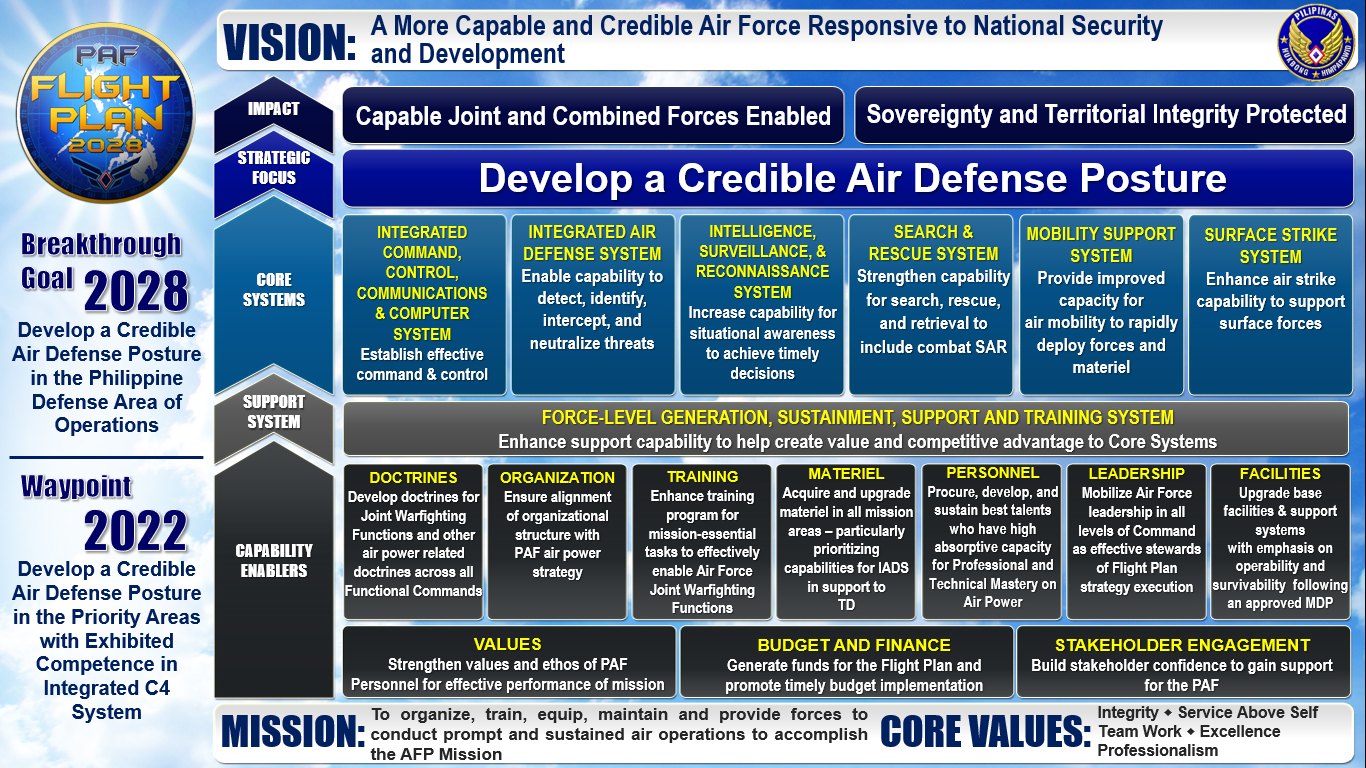 BALANCED SCORECARD ESSENTIALS
What is Strategic Objective?
BALANCED SCORECARD ESSENTIALS
STRATEGIC OBJECTIVES
Action statements of what the strategy must achieve and what is critical to its success

Action statements that describe the specific things we must perform well for a successful strategy

Strategic choices that we have made from the many options we have

Addresses gaps that we have to fill to achieve our goal
BALANCED SCORECARD ESSENTIALS
WHAT MAKES A GOOD OBJECTIVE?
They are action statements clarifying strategy implementation. 

They are linked priorities representing how strategy will be executed.
BALANCED SCORECARD ESSENTIALS
WHAT MAKES A GOOD OBJECTIVE?
Example:
Develop a Credible Air Defense Posture
Provide effective command and control
ADJECTIVE
NOUN
VERB
Provide air strike capability
result
action
description
BALANCED SCORECARD ESSENTIALS
MEASUREMENT IN BALANCED SCORECARD
Measurement is the very heart of the Balanced Scorecard

Performance Measures in the Scorecard monitor the course which allows us the organization that it remains on track. 

Performance Measures are derived from objectives appearing on the Strategy Map, which itself serves as a direct and clarifying translation of the organization’s strategy
BALANCED SCORECARD ESSENTIALS
REASONS TO MEASURE PERFORMANCE
Drives desired behavior and gives individuals direction

Tests the organization’s progress in achieving strategic objectives

Shows the relationship between strategic objectives and tests the validity of the strategy
BALANCED SCORECARD ESSENTIALS
Key 
Performance
 Indicators
BALANCED SCORECARD ESSENTIALS
KEY PERFORMANCE INDICATORS (KPI)
Quantitative specifications for the desired project results

Indicate how to recognize the successful accomplishment of objectives

Help determine a performance target, which specifies quantity and time- how much and when.
BALANCED SCORECARD ESSENTIALS
If we can measure it, 
we can manage it.
BALANCED SCORECARD ESSENTIALS
TYPES OF KPI
BALANCED SCORECARD ESSENTIALS
TYPES OF KPI
In-process measures and are predictive

Measures that drive the results in the lagging indicators

They predict performance of lagging indicators
BALANCED SCORECARD ESSENTIALS
TYPES OF KPI
An after-the-event measurement essential for charting progress

Output-oriented but hard to improve or influence

They are consequences of actions previously taken
In-process measures and are predictive

Measures that drive the results in the lagging indicators

They predict performance of lagging indicators
BALANCED SCORECARD ESSENTIALS
TYPES OF KPI
BALANCED SCORECARD ESSENTIALS
STEPS TO DETERMINE KPI
Determine the basic indicator – what is to be 	measured?
Decide on the quantity – how much 	(increase/decrease)?
Describe the quality – what kind of change?
Add the time frame – by when? 
specifies quantity and time- how much and when.
BALANCED SCORECARD ESSENTIALS
STEPS TO DETERMINE KPI
BALANCED SCORECARD ESSENTIALS
STEPS TO DETERMINE KPI
BALANCED SCORECARD ESSENTIALS
STEPS TO DETERMINE KPI
BALANCED SCORECARD ESSENTIALS
STEPS TO DETERMINE KPI
BALANCED SCORECARD ESSENTIALS
STEPS TO DETERMINE KPI
BALANCED SCORECARD ESSENTIALS
ALWAYS IDENTIFY THE SOURCE FOR THE KPI
BALANCED SCORECARD ESSENTIALS
REMINDERS FOR THE KPI
Performance indicators help clarify the design summary 	and can, at times, make it necessary to revise the 	design summary statements.
Indicators may be changed during project 	implementation. When changing an indicator, check if  	the respective  results  statement is still adequate.
Outputs, outcome, and impact are linked through a 	"cause-effect'' relationship. Hence, their respective 	indicators cannot logically be the same.
specifies quantity and time- how much and when.
BALANCED SCORECARD ESSENTIALS
Targets
BALANCED SCORECARD ESSENTIALS
TARGETS
For each measure, we must determine the target level of performance

Setting targets is generally a repeated and negotiated process among the leadership team
BALANCED SCORECARD ESSENTIALS
TARGETS
There can be a number of ways to approach this:

Derive a target from an overall goal
Create a breakthrough, stretch goal
Set incremental improvement based on historical performance
Benchmark other units/armed forces
Establish a baseline and define targets over time
BALANCED SCORECARD ESSENTIALS
TARGETS
Possible difficulties or consequences in setting targets

No data exist to support a defined target
Measure is brand new – no historical data exists
Organizational issues of freedom/autonomy
Fear and anxiety of targets/goals/measures
Effects on possible future reward and compensation
BALANCED SCORECARD ESSENTIALS
TARGETS
Criteria for Target

It should match a measure (one is to one is ideal)
It should be quantifiable
It should communicate the expected performance clearly
BALANCED SCORECARD ESSENTIALS
TARGETS: DEFINING KEY ATTRIBUTES OF A MEASURE PROFILE
BALANCED SCORECARD ESSENTIALS
TARGETS: DEFINING KEY ATTRIBUTES OF A MEASURE PROFILE
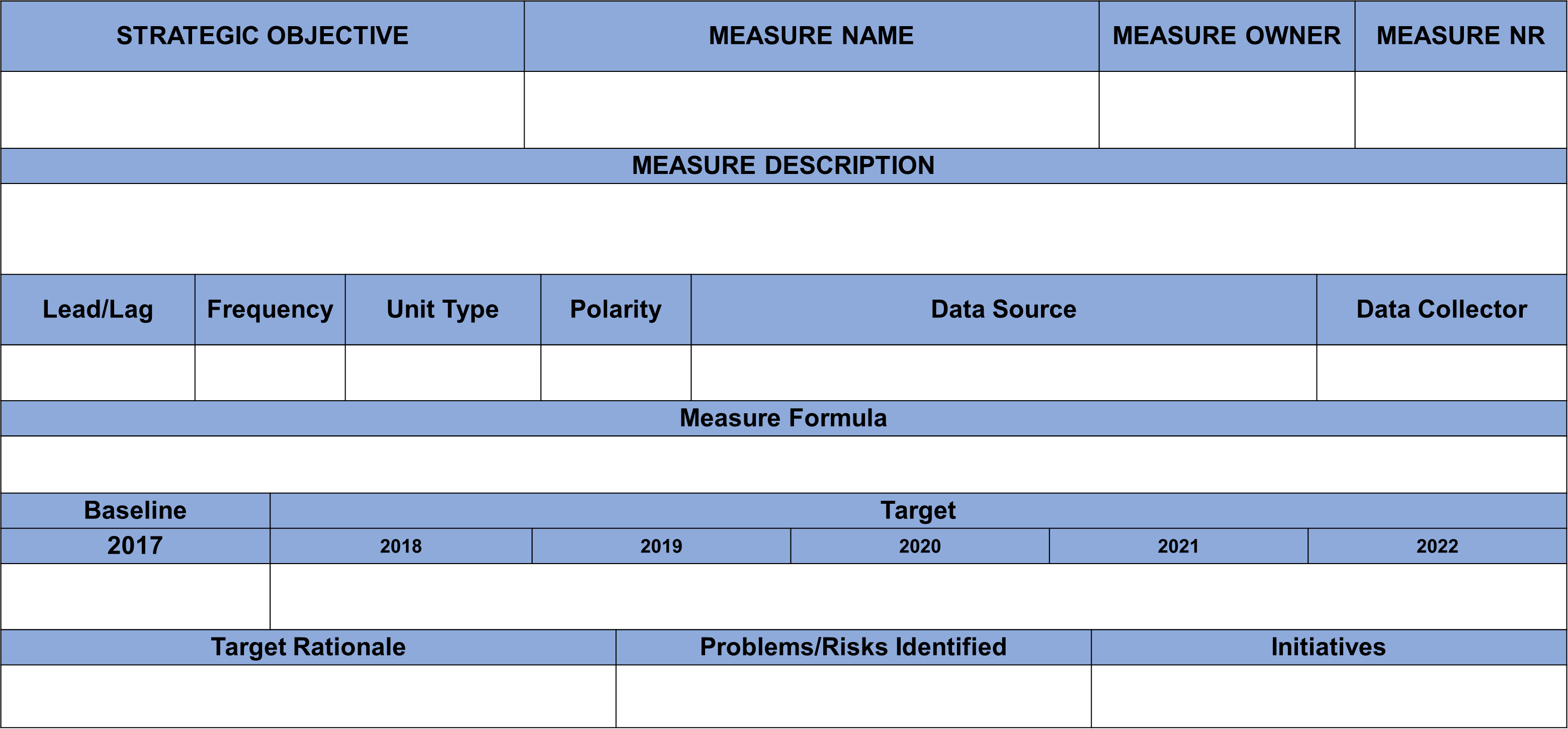 State the Element and Strategic Objective provided in the Strategy Map that the measure is supporting

	Example: "Materiel - Acquire and upgrade materiel in all mission areas – particularly prioritizing capabilities for IADS in support to Territorial Defense”
BALANCED SCORECARD ESSENTIALS
TARGETS: DEFINING KEY ATTRIBUTES OF A MEASURE PROFILE
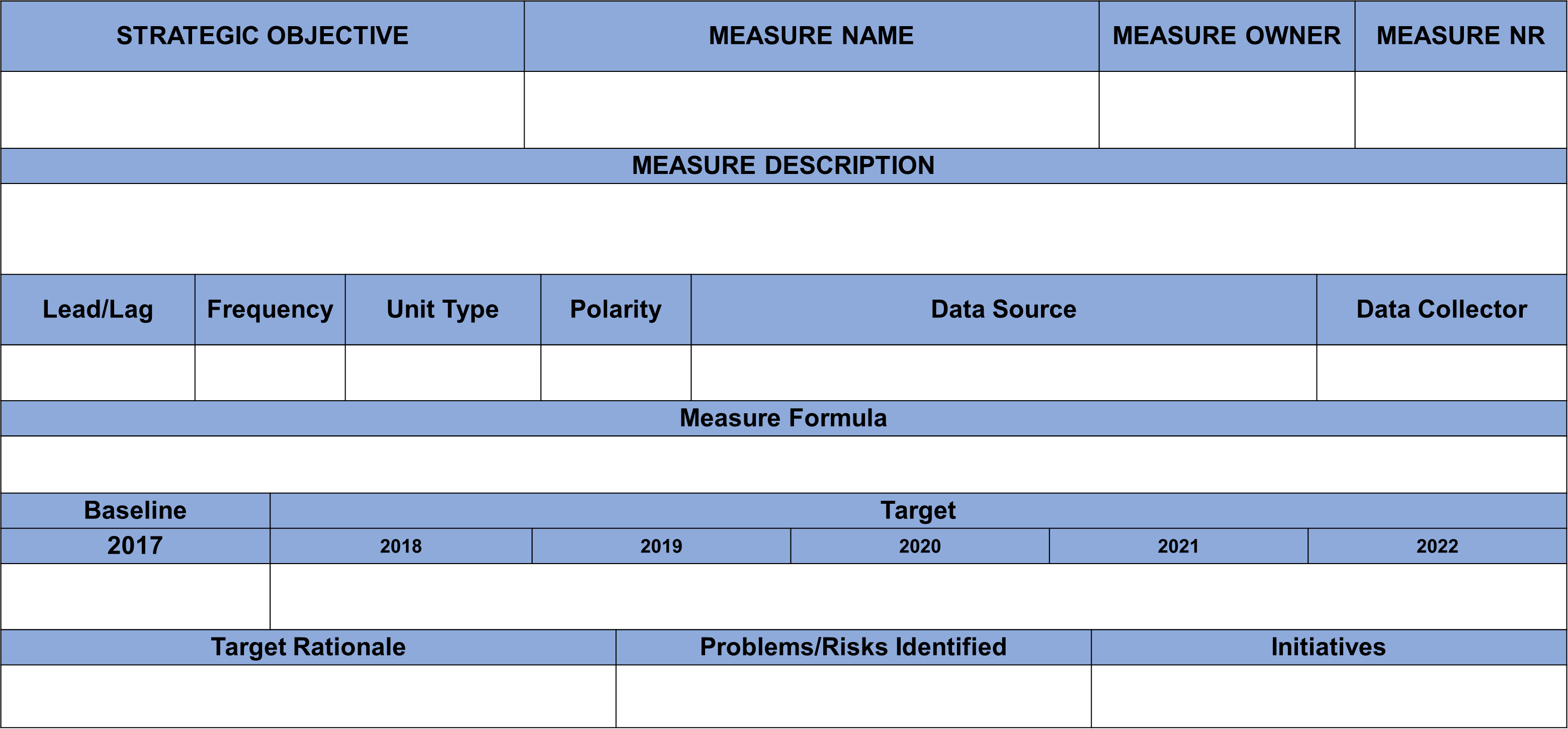 State the clear name for the measure in its entirety

	Example: 	PAF Values Index
					Nr of air defense equipment acquired
BALANCED SCORECARD ESSENTIALS
TARGETS: DEFINING KEY ATTRIBUTES OF A MEASURE PROFILE
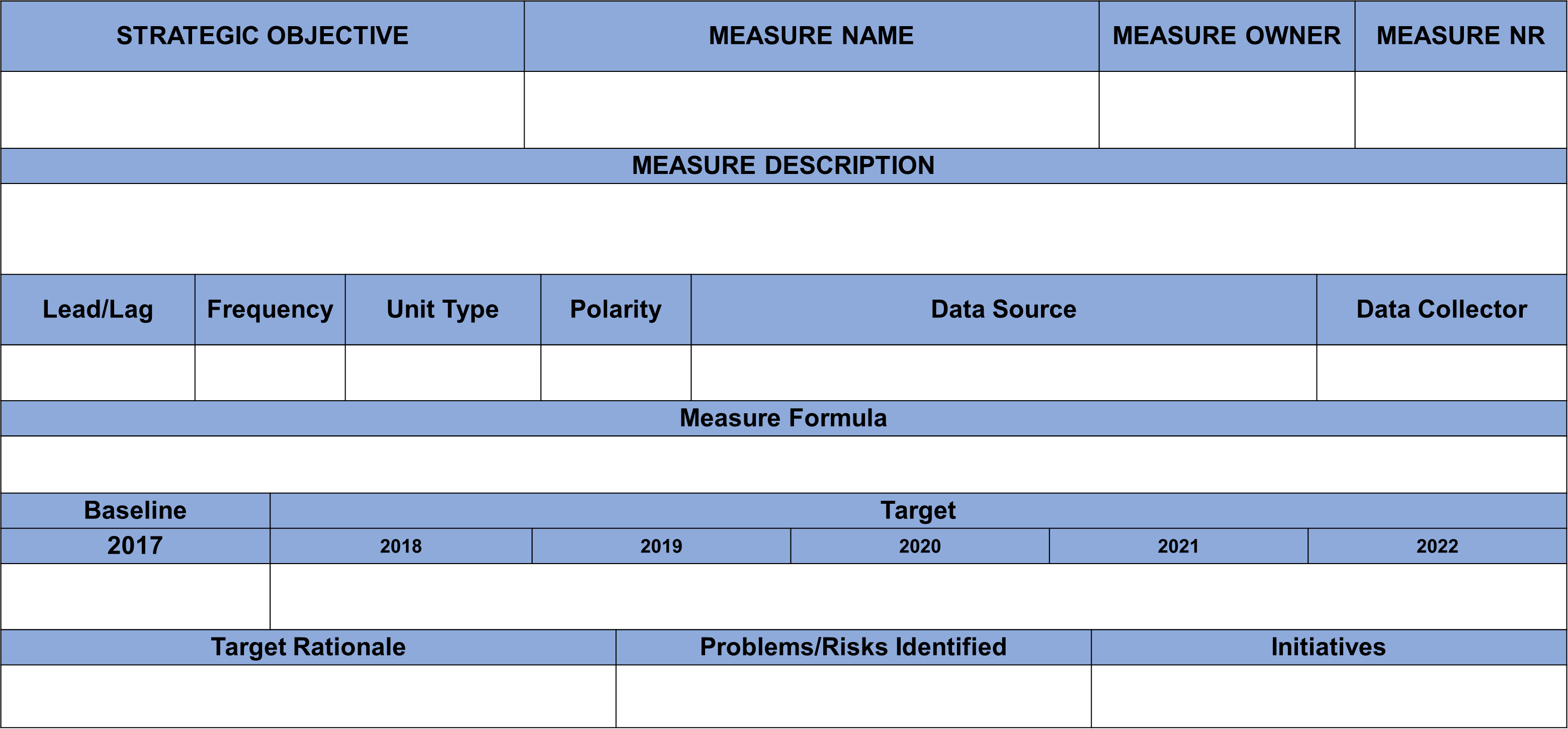 The owner is responsible for the results. Should the indicator’s performance begin to decline, it is the owner we look to for answers and a plan to bring results back in line with expectations

	Example:	Stakeholder Engagement PMT
					Director for Operations
BALANCED SCORECARD ESSENTIALS
TARGETS: DEFINING KEY ATTRIBUTES OF A MEASURE PROFILE
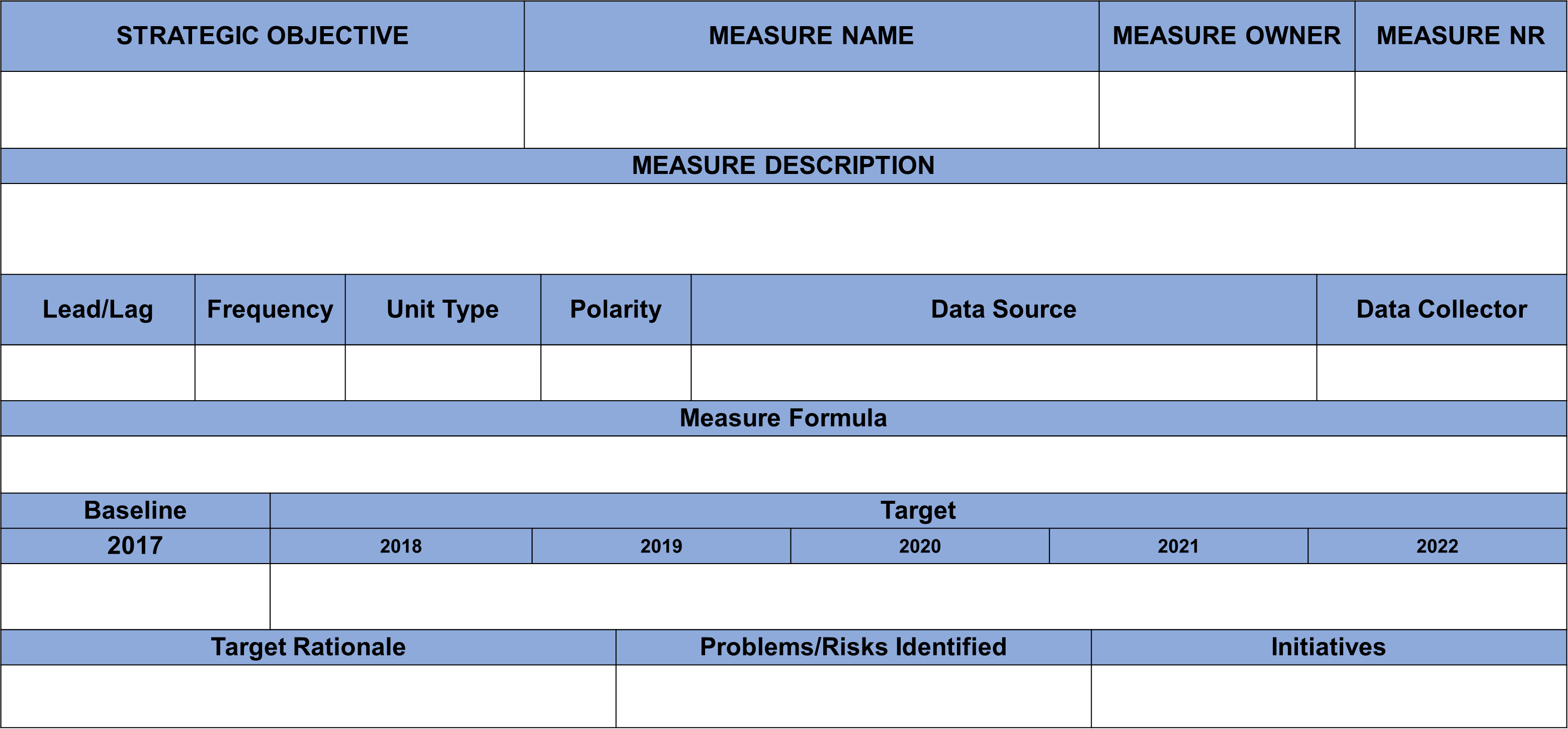 The number of measure in the organization’s scorecard
BALANCED SCORECARD ESSENTIALS
TARGETS: DEFINING KEY ATTRIBUTES OF A MEASURE PROFILE
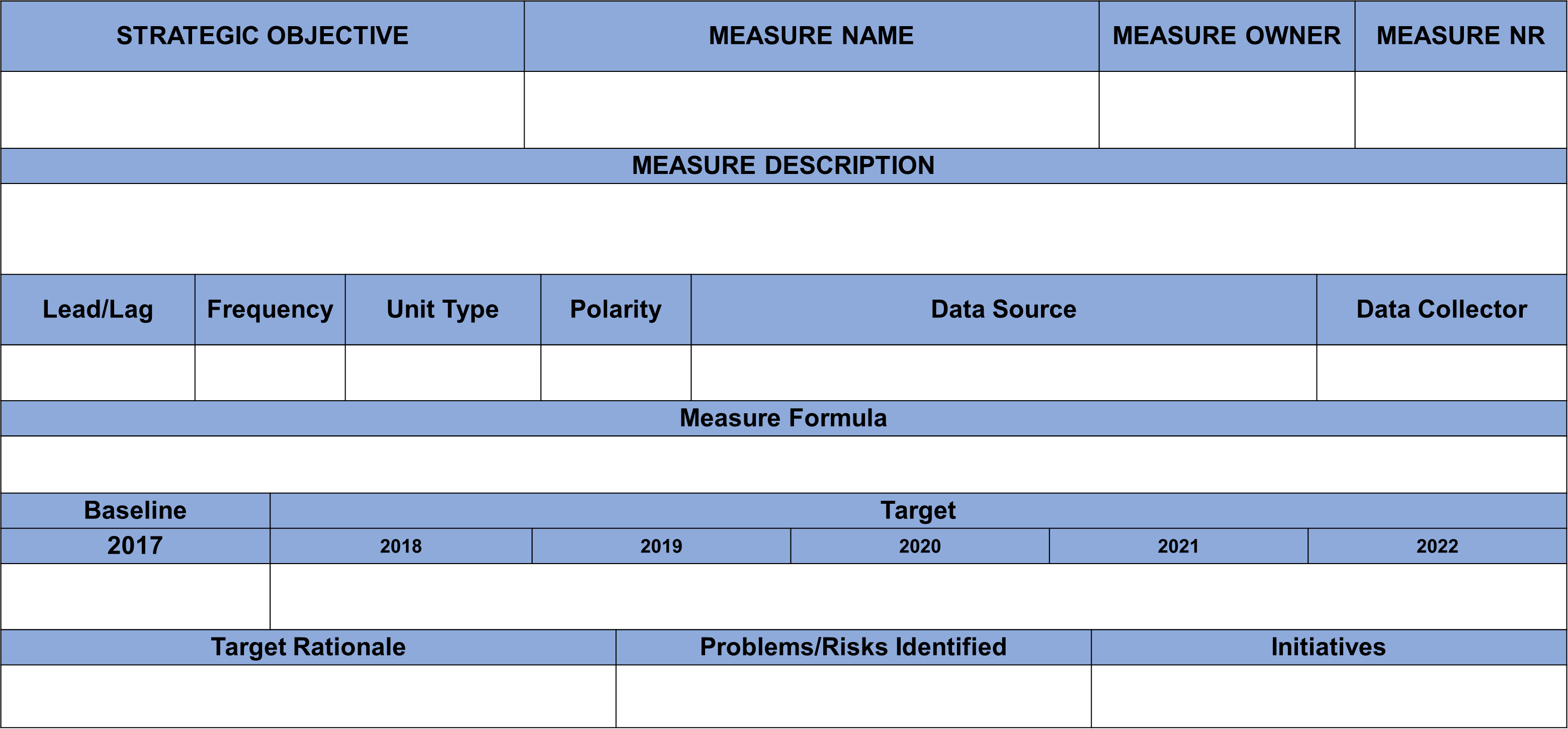 Fully explain why this measure is important to the accomplishment of the Strategic Focus
	Example: “The PAF Values Index is the overall measurement of the PAF’s effort to strengthen organizational values of InSTEP among airmen expressed in numerical value purposely developed in monitoring the progress of the Core Process Values in the PAF Flight Plan 2028.”
BALANCED SCORECARD ESSENTIALS
TARGETS: DEFINING KEY ATTRIBUTES OF A MEASURE PROFILE
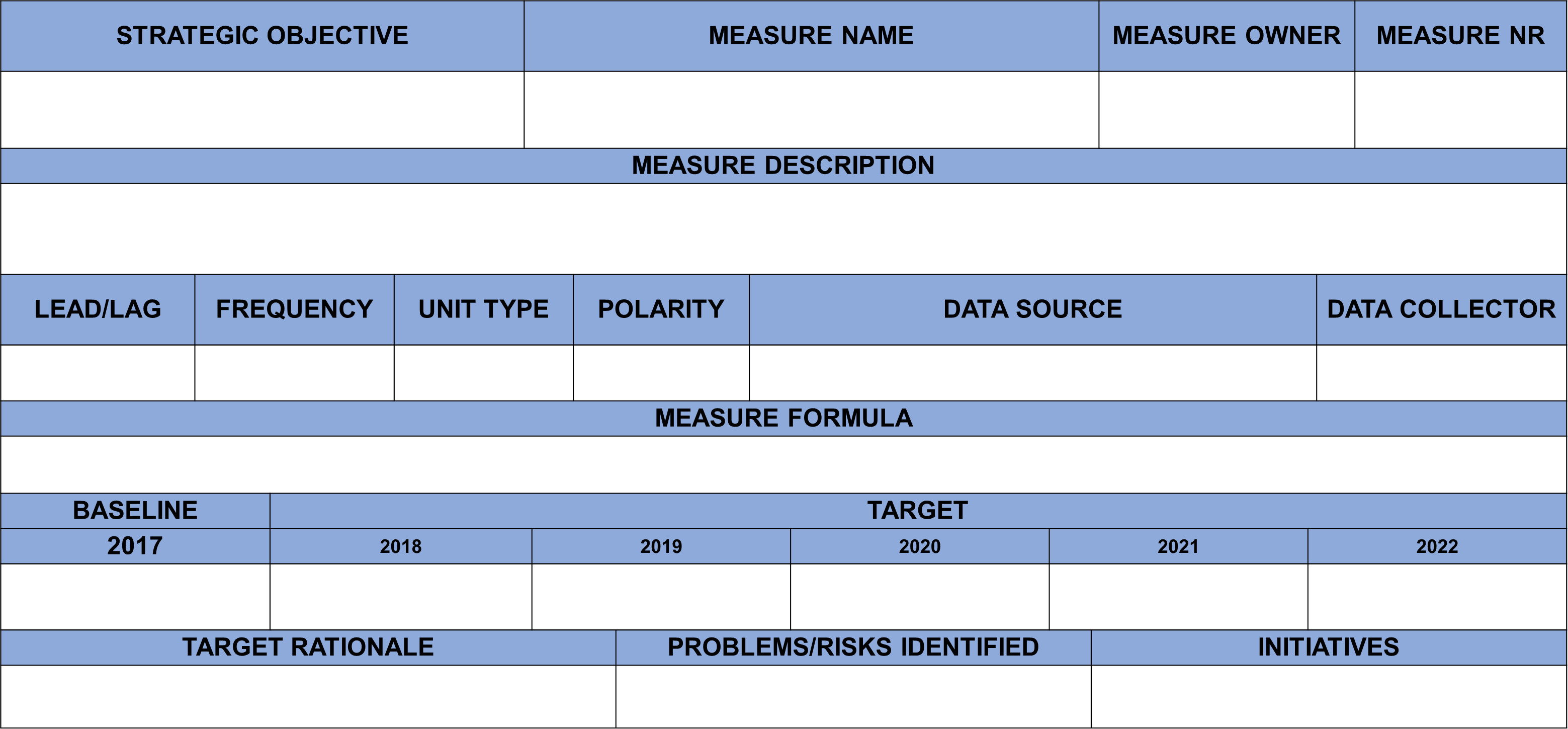 Identify whether the measure is a core outcome indicator (lag) or a performance driver (lead)
BALANCED SCORECARD ESSENTIALS
TARGETS: DEFINING KEY ATTRIBUTES OF A MEASURE PROFILE
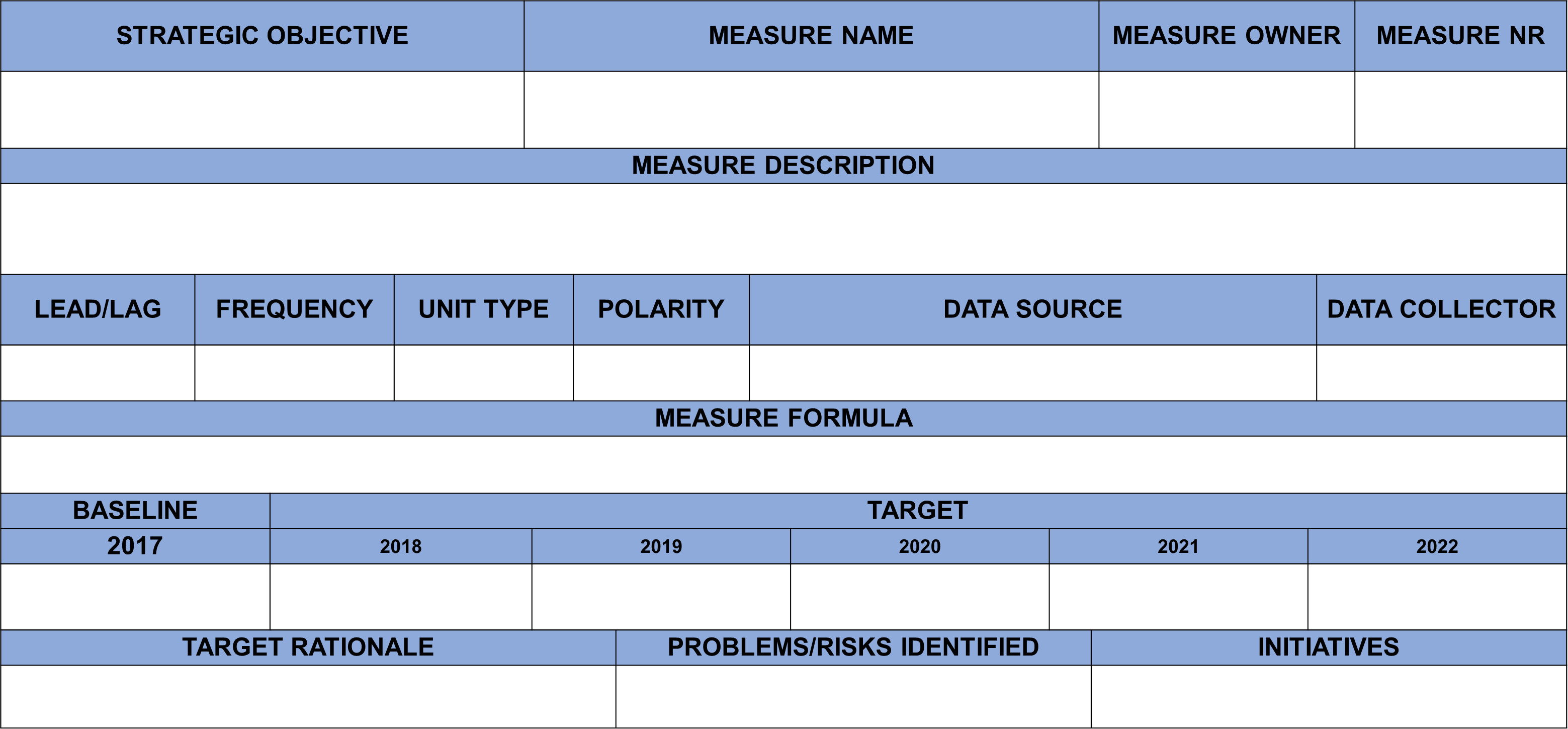 This is the interval of updating/reporting the performance (weekly, monthly, quarterly, semi-annually, or yearly)
BALANCED SCORECARD ESSENTIALS
TARGETS: DEFINING KEY ATTRIBUTES OF A MEASURE PROFILE
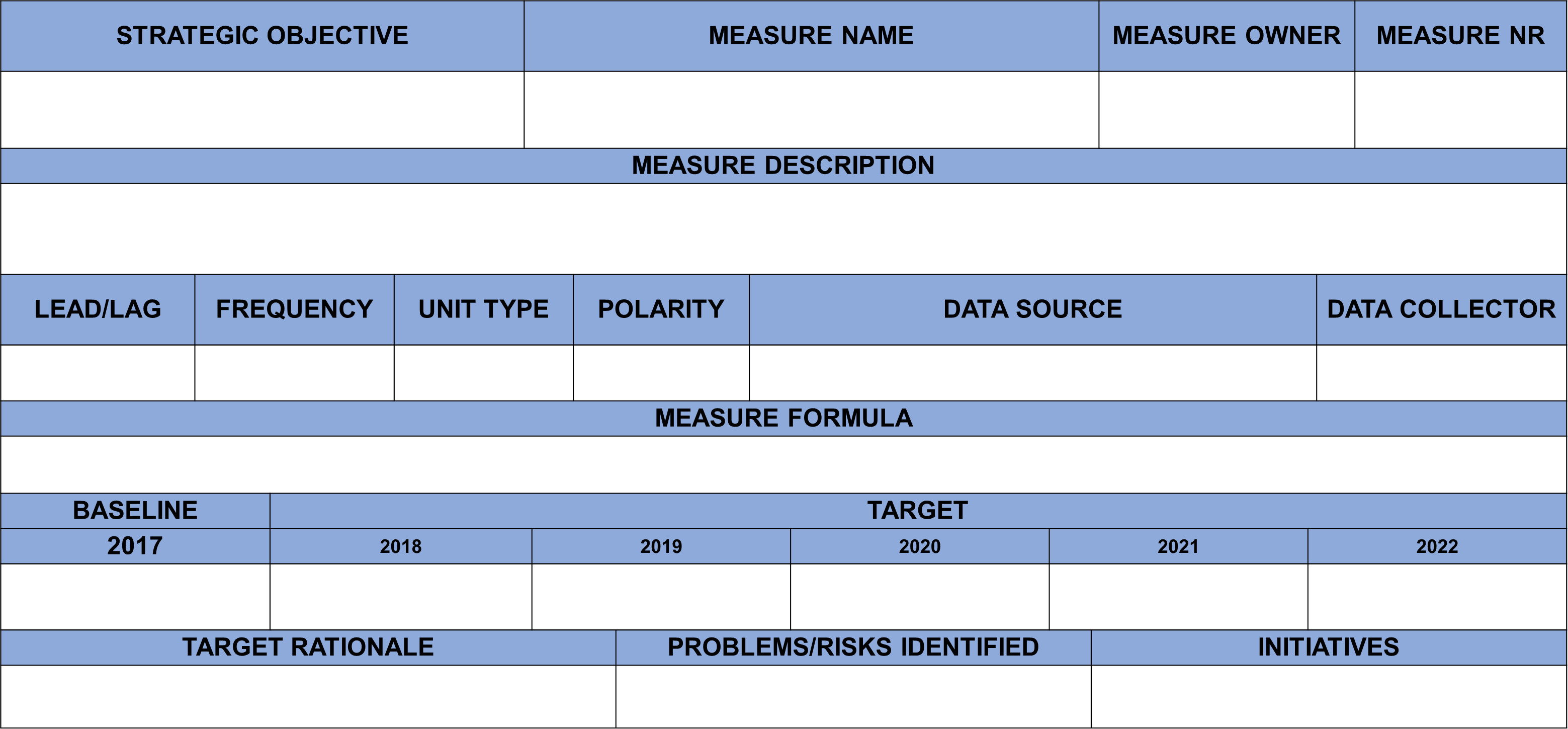 This characteristic identifies how the measure will be expressed

	Example: Percentage, Number, R-Rating, Time
BALANCED SCORECARD ESSENTIALS
TARGETS: DEFINING KEY ATTRIBUTES OF A MEASURE PROFILE
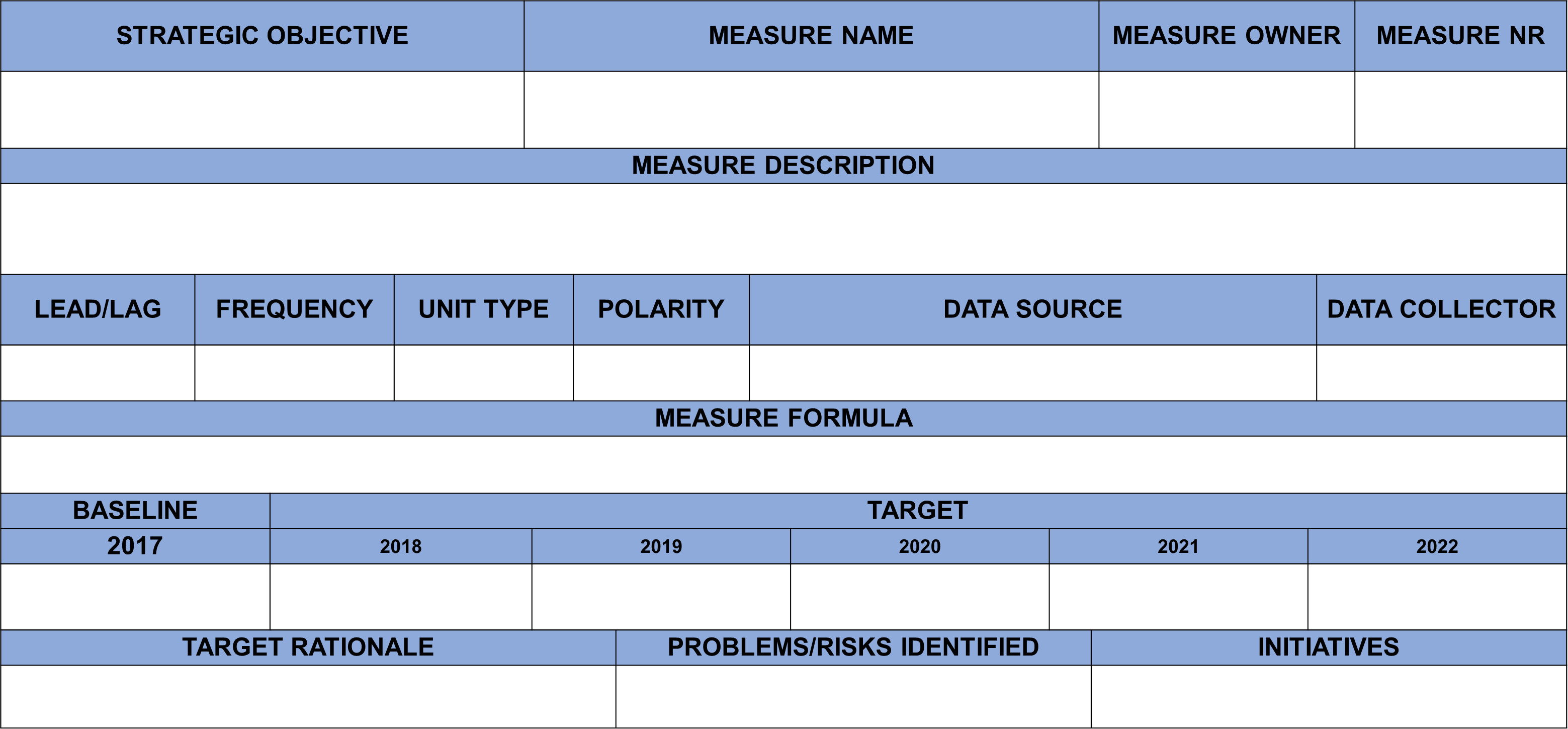 When assessing the performance of a measure, you need to know whether high values reflect good or bad performance
BALANCED SCORECARD ESSENTIALS
TARGETS: DEFINING KEY ATTRIBUTES OF A MEASURE PROFILE
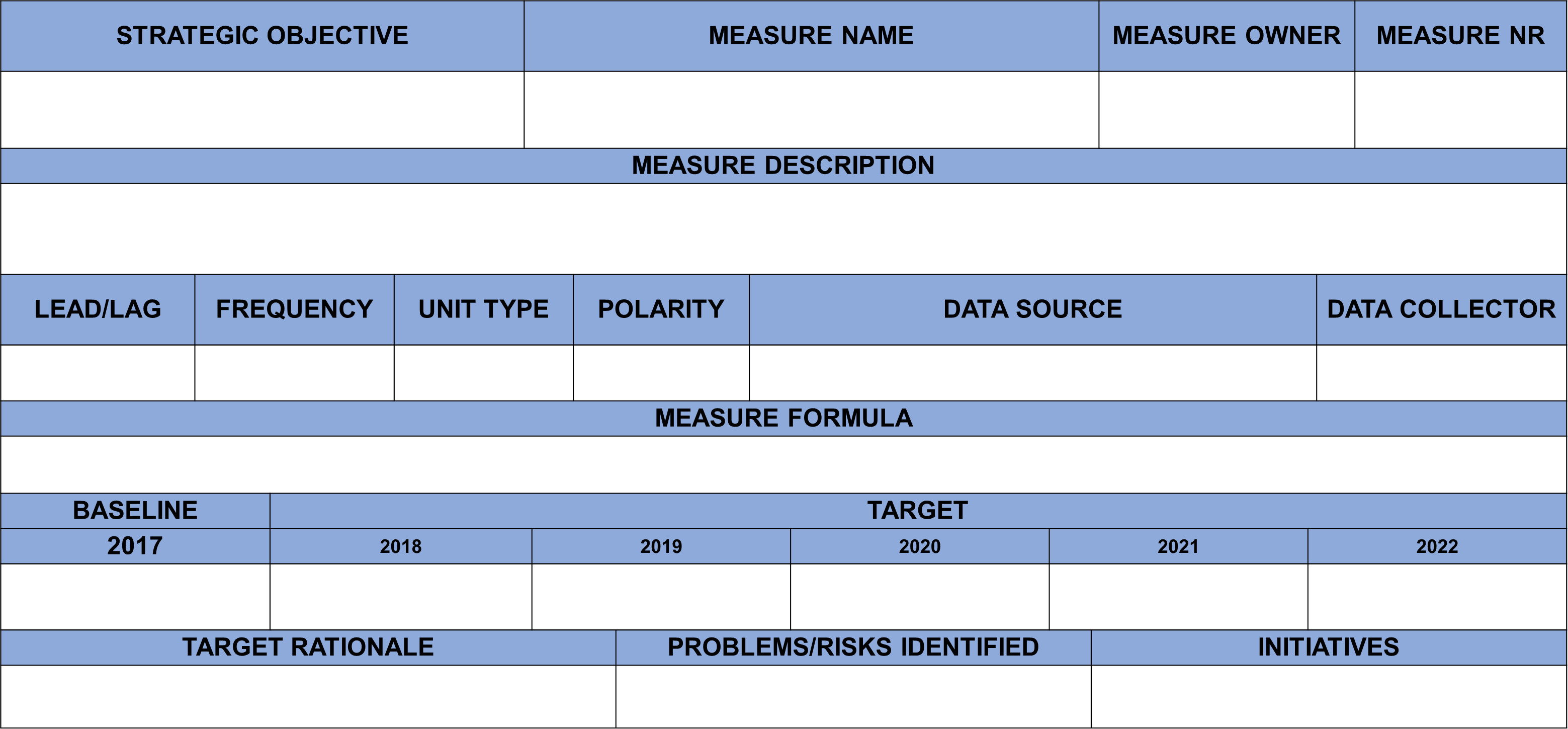 Provide where the data is derived from
	
	Example: Audit Reports, inspections, simulations
BALANCED SCORECARD ESSENTIALS
TARGETS: DEFINING KEY ATTRIBUTES OF A MEASURE PROFILE
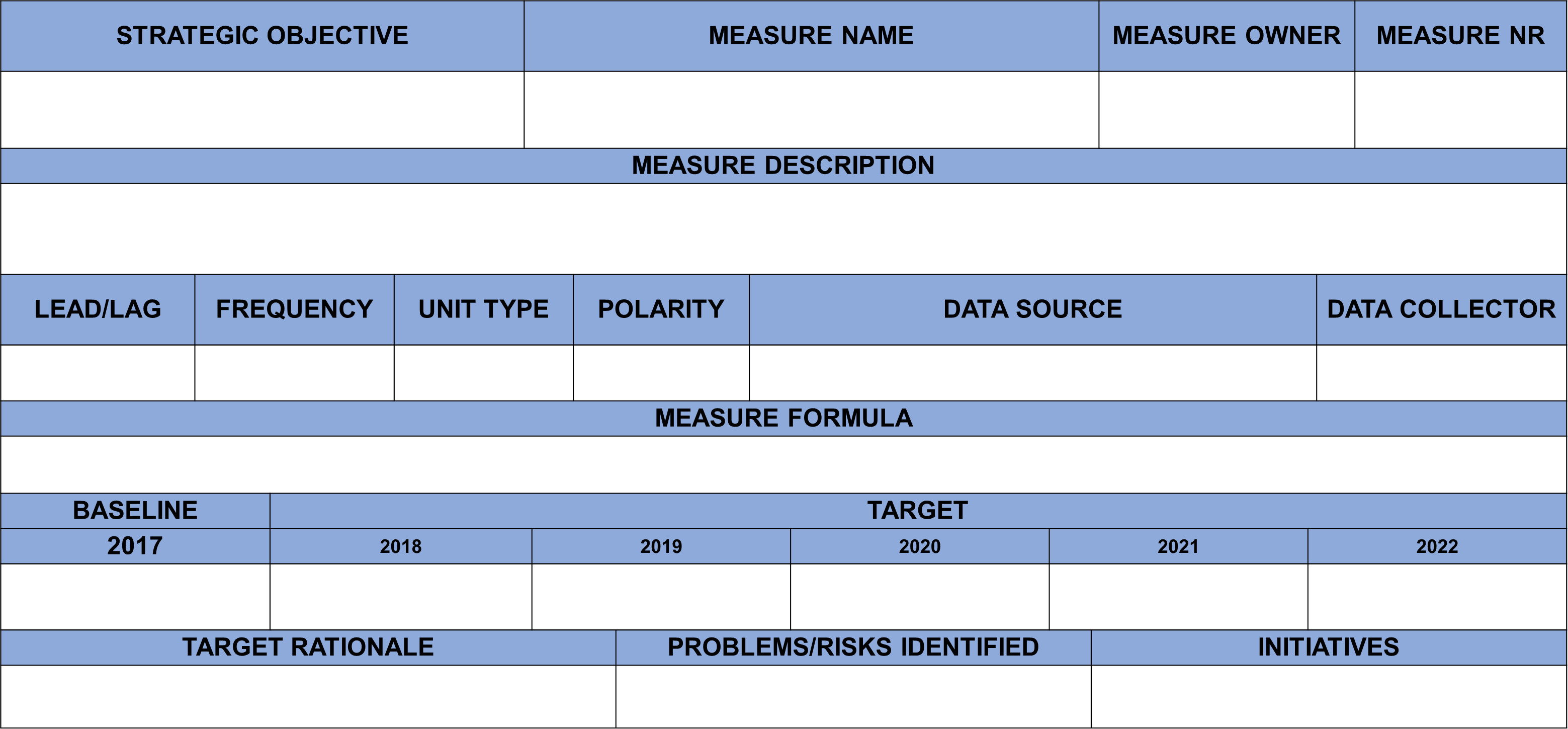 Owner is accountable for the performance of the measure but Data Collector serves as the actual data contact
	
	Example: OA-8, 15th Strike Wing, Wing Adjutant
BALANCED SCORECARD ESSENTIALS
TARGETS: DEFINING KEY ATTRIBUTES OF A MEASURE PROFILE
Provide the specific elements for calculation of the performance
	
	Example:
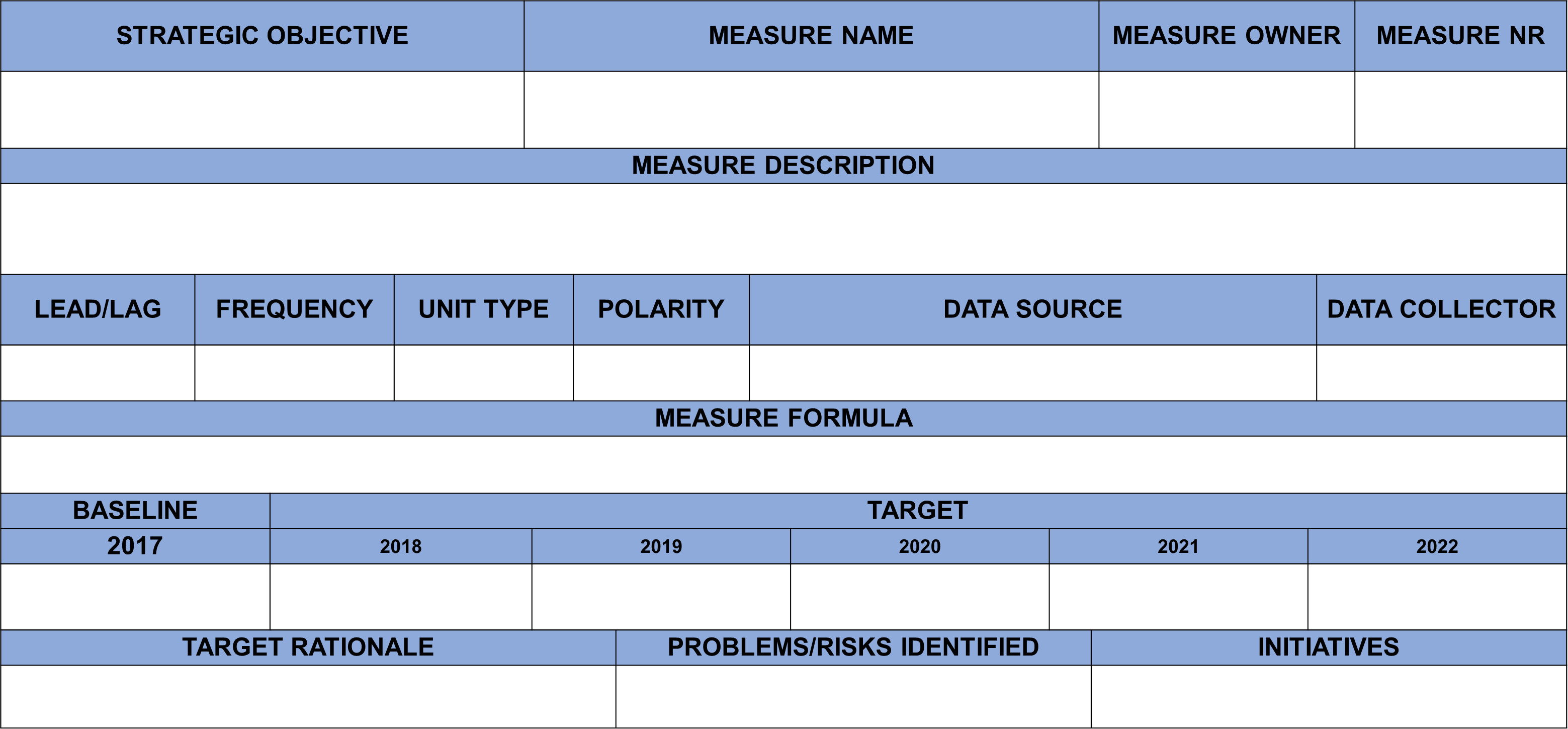 BALANCED SCORECARD ESSENTIALS
TARGETS: DEFINING KEY ATTRIBUTES OF A MEASURE PROFILE
This is initial data collected that serves as the current level of performance
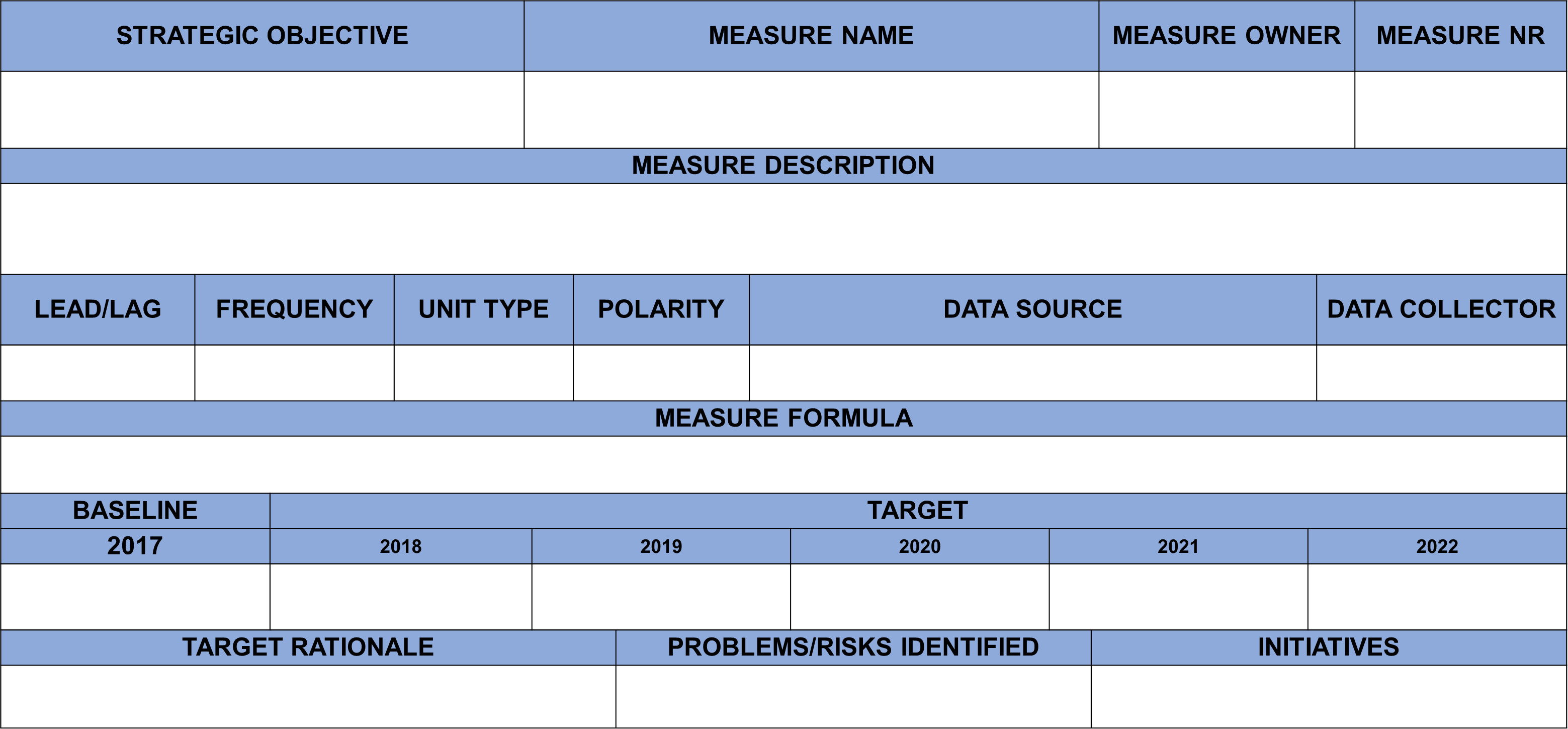 BALANCED SCORECARD ESSENTIALS
TARGETS: DEFINING KEY ATTRIBUTES OF A MEASURE PROFILE
This is the desired outcome for each year until the year 2022
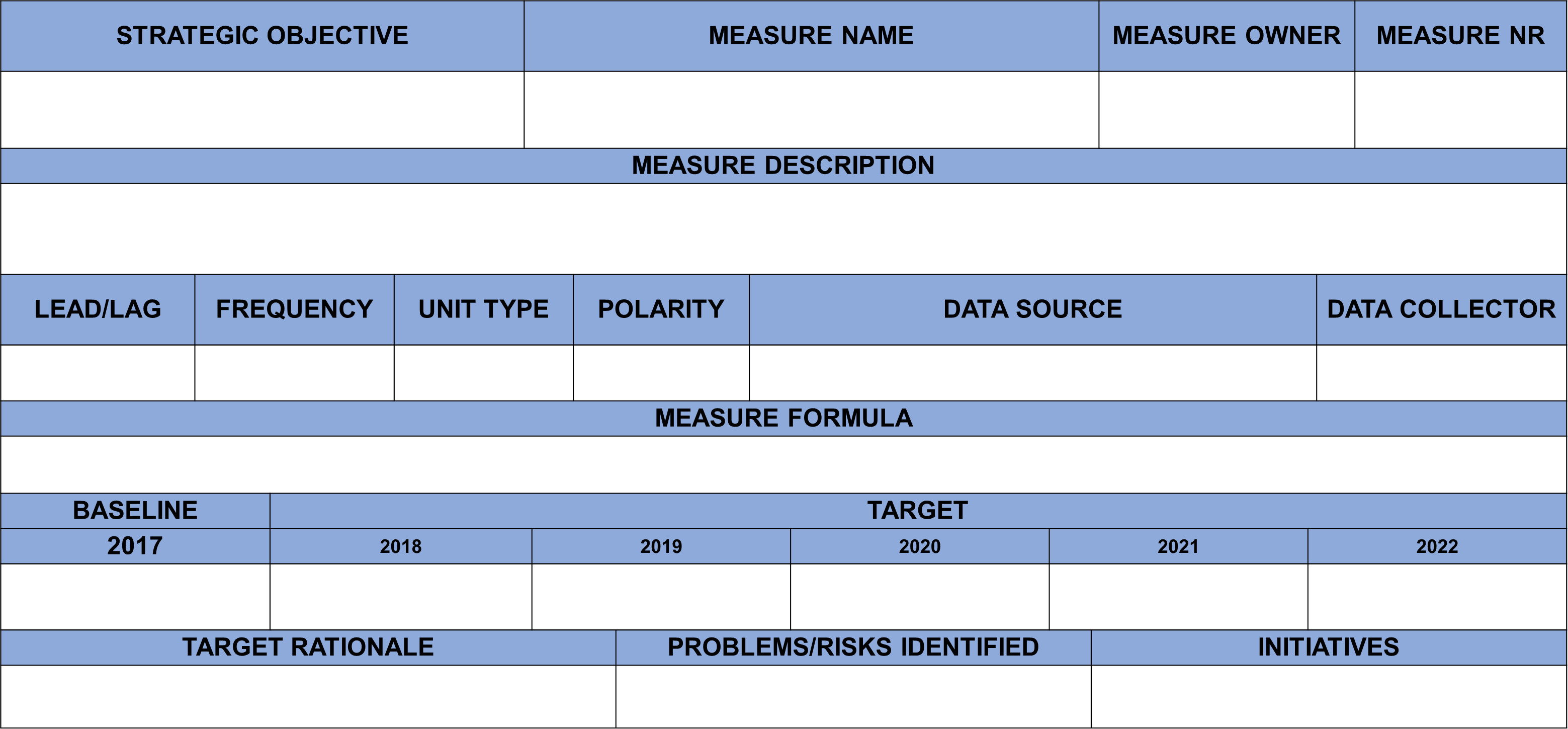 BALANCED SCORECARD ESSENTIALS
TARGETS: DEFINING KEY ATTRIBUTES OF A MEASURE PROFILE
The rationale provides users with background on how you arrived at the particular target(s)

	Example: 	The target list of equipment by 2022 will allow the PAF to achieve R3 in Priority Areas and is based on the Horizon 2 of AFP Modernization Program (Materiel)
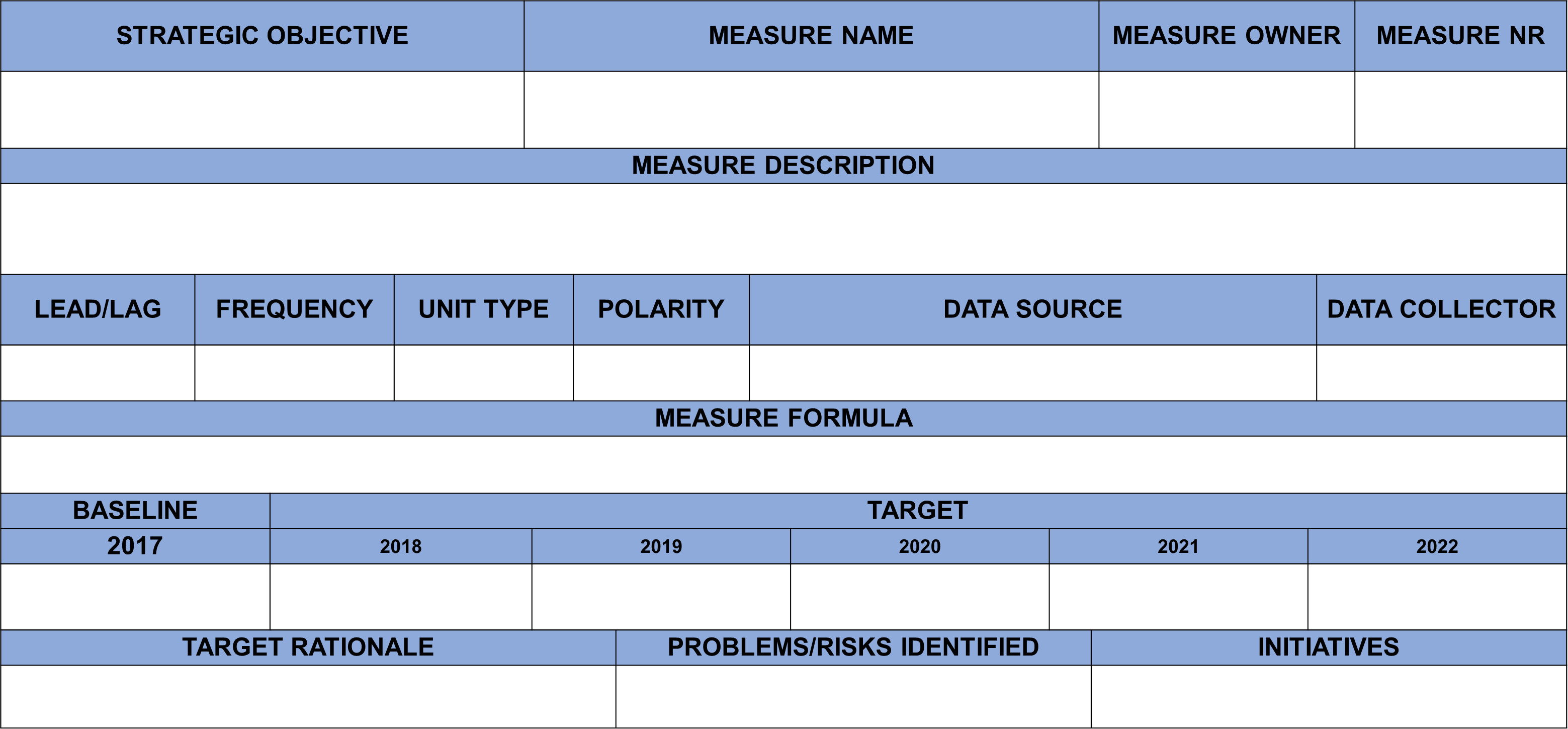 BALANCED SCORECARD ESSENTIALS
TARGETS: DEFINING KEY ATTRIBUTES OF A MEASURE PROFILE
Indicate the problems/risks associated with the achievement of the strategic objective and targets through the Problem/Risk Assessment Matrix

	Example:	Lack of institutional memory
					Rotation policy
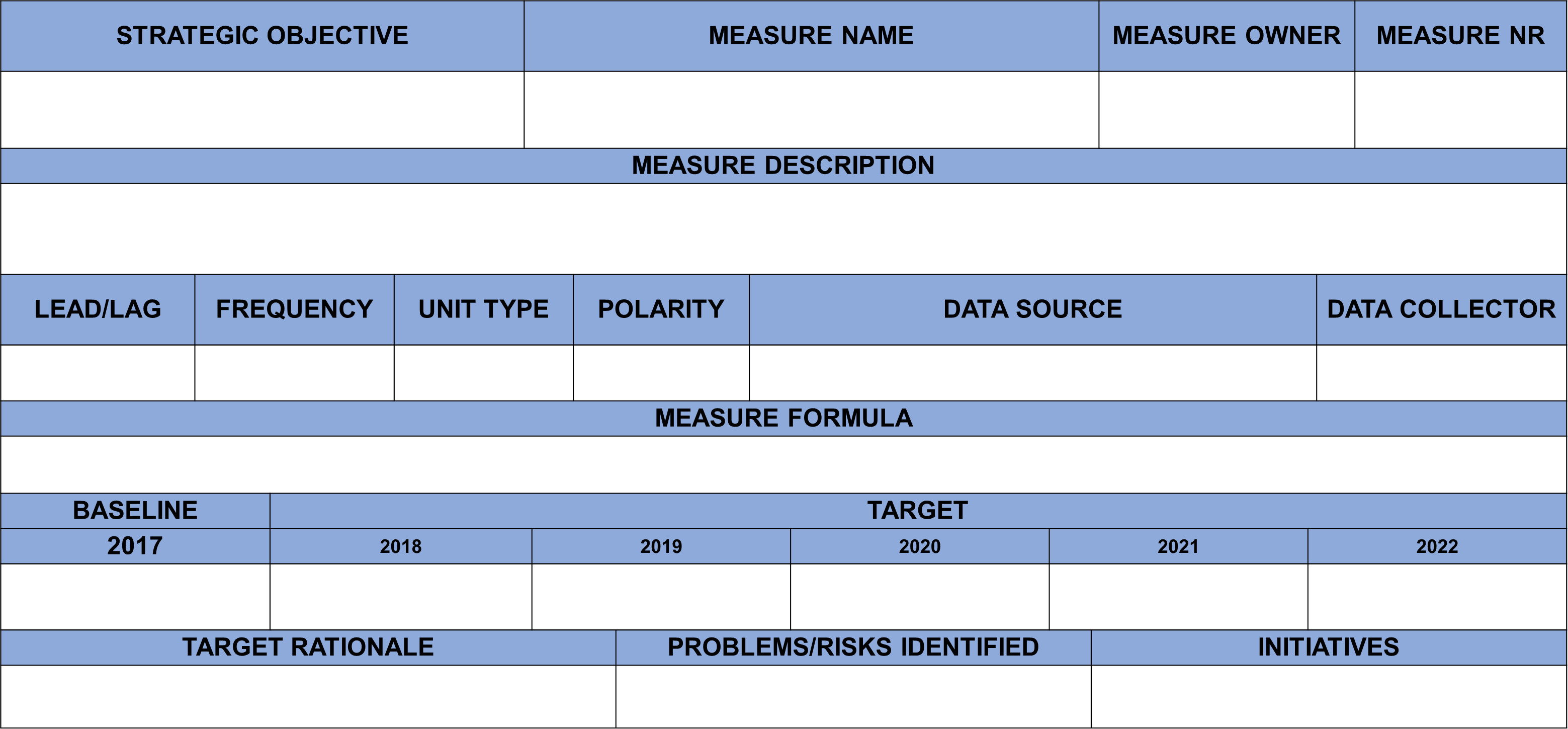 BALANCED SCORECARD ESSENTIALS
TARGETS: DEFINING KEY ATTRIBUTES OF A MEASURE PROFILE
Indicate the Initiative Name(s) based on your Initiative Profile(s). The initiatives may address problems/issues that keeps performance low or prevents the achievement of the target.  It may involve carefully studying the root causes of the problem/issues.  Initiatives can be acted upon by the organization (internally).

	Example:	PAF Force Restructuring and Organizational 							Development
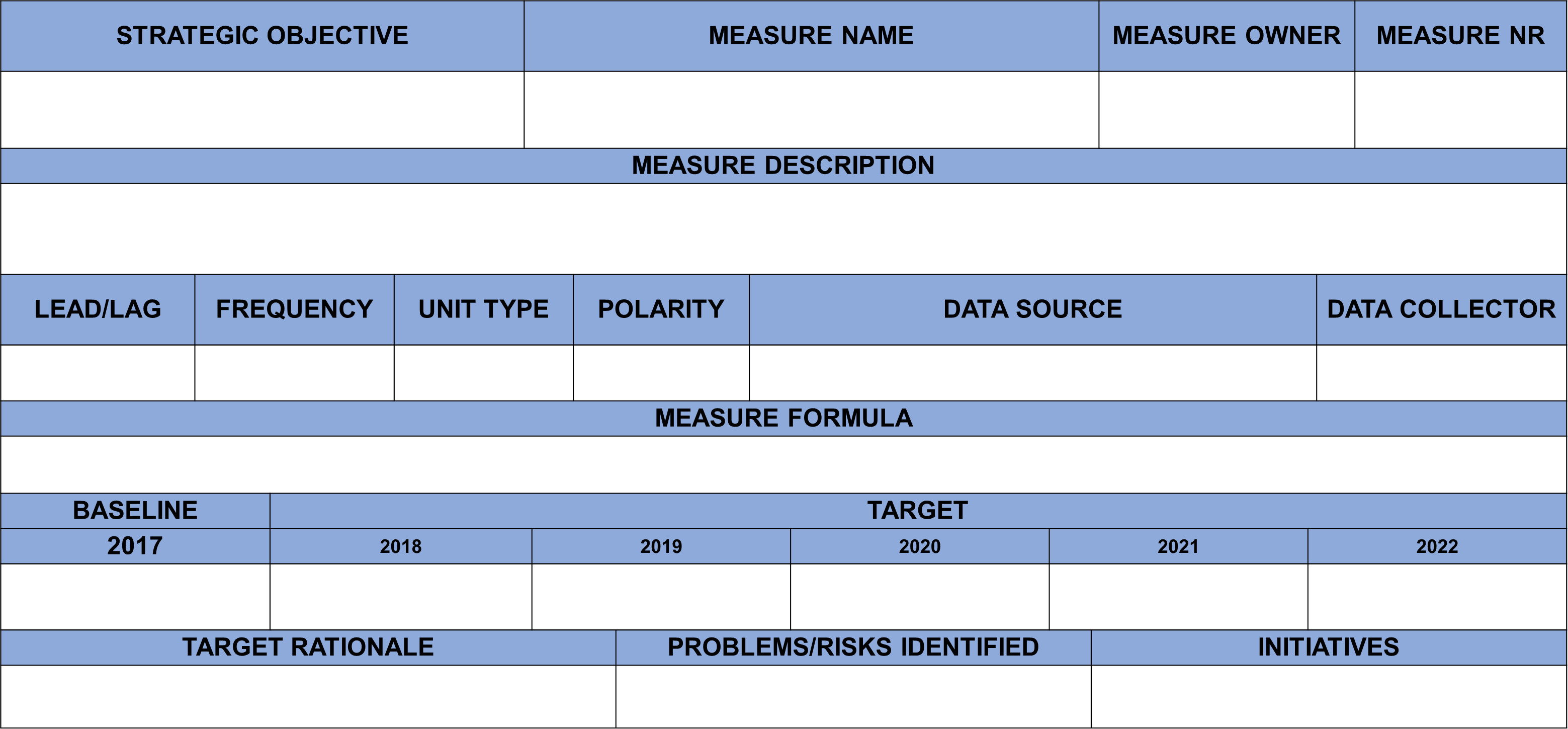 BALANCED SCORECARD ESSENTIALS
Strategic Initiatives
BALANCED SCORECARD ESSENTIALS
CHARACTERISTICS OF STRATEGIC INITIATIVES
Aim to significantly change the way we do things
Close a performance gap – support an objective on the strategy map
Have sponsorship at the leadership team level
Have definitive start and stop dates, and progress milestones
Have committed resource allocation or human and capital
BALANCED SCORECARD ESSENTIALS
DETERMINING THE GAPS IN STRATEGIC INITIATIVES
We should consider:

Strategic objective
The change agenda
Comprehensive examination of the problem/issue to determine the root cause/s
This will provide us choices
BALANCED SCORECARD ESSENTIALS
Design Summary
BALANCED SCORECARD ESSENTIALS
WHAT IS DESIGN SUMMARY?
outlines the main elements of the project

shows the vertical logic of the DMF explaining the means-ends relationship, also referred to as the results chain.
BALANCED SCORECARD ESSENTIALS
DESIGN SUMMARY
IMPACT
OUTCOME
OUTPUT
INPUT
ACTIVITIES
BALANCED SCORECARD ESSENTIALS
DESIGN SUMMARY
IMPACT
Also termed goal or longer-term objective

Refers to the generally sectoral or sub-sectoral objectives

Is influenced by many factors other than the project itself

Provides the link between the project and the strategy
OUTCOME
OUTPUT
INPUT
ACTIVITIES
BALANCED SCORECARD ESSENTIALS
DESIGN SUMMARY
Key anchor of the project design

Describes what the project intends to accomplish by the end of project implementation

Makes clear what development problem the project will address. 

Determine the nature and scope of the outputs that will be necessary to achieve the outcome.
IMPACT
OUTCOME
OUTPUT
INPUT
ACTIVITIES
BALANCED SCORECARD ESSENTIALS
DESIGN SUMMARY
IMPACT
Physical and/or tangible goods and/or services delivered by the project

Describes the scope of the project

Must be necessary to achieve the outcome and the means-end relationship has to be clearly identified.
OUTCOME
OUTPUT
INPUT
ACTIVITIES
BALANCED SCORECARD ESSENTIALS
DESIGN SUMMARY
IMPACT
The groups of tasks carried out using project inputs to produce the desired outputs

Forms the basis for preparing the implementation schedule and a critical path analysis
OUTCOME
OUTPUT
INPUT
ACTIVITIES
INPUT
BALANCED SCORECARD ESSENTIALS
DESIGN SUMMARY
IMPACT
Main resources required to undertake the activities and to produce the outputs. 

Includes:

lnputs by financier and main cost categories in financial and/or physical terms.

In-kind contributions from other stakeholders.
OUTCOME
OUTPUT
ACTIVITIES
INPUT
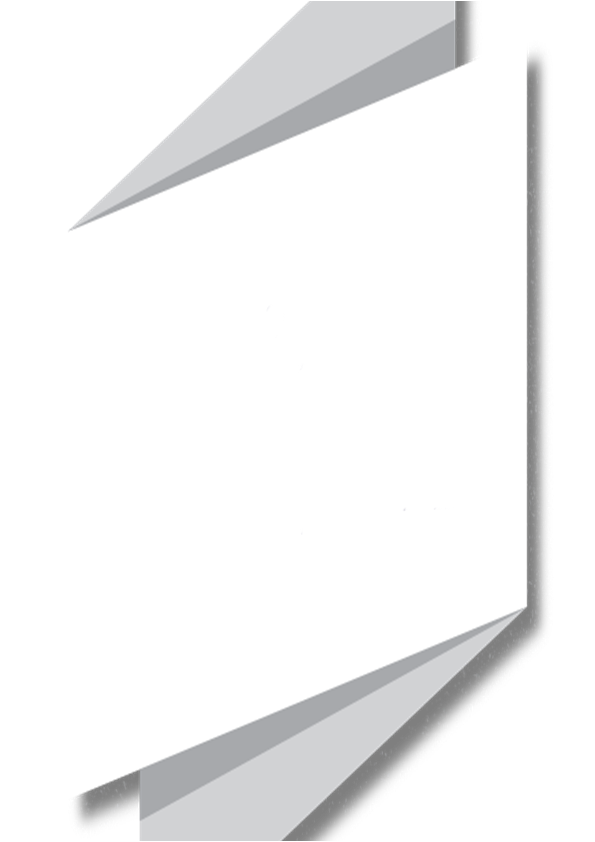 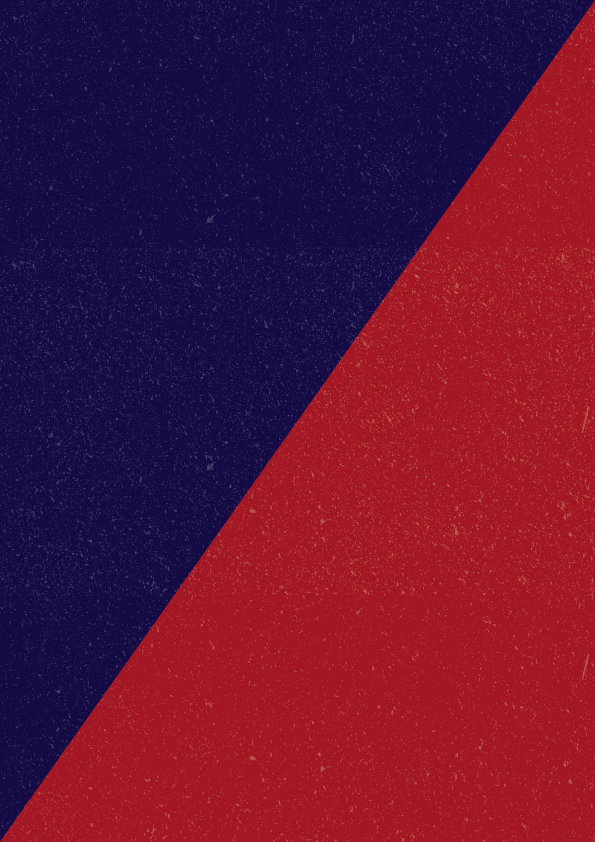 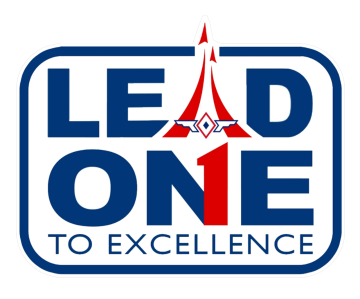 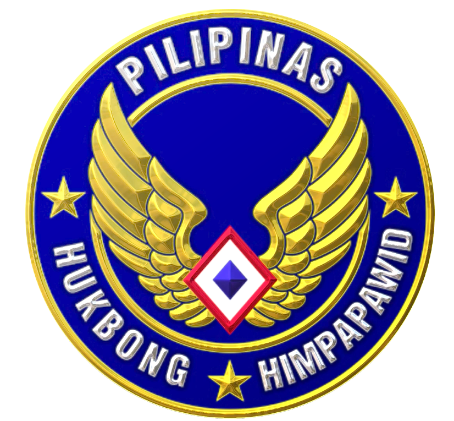 THANK YOU AND GOOD DAY!